Rose City Runners Club
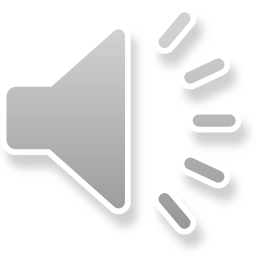 2
33
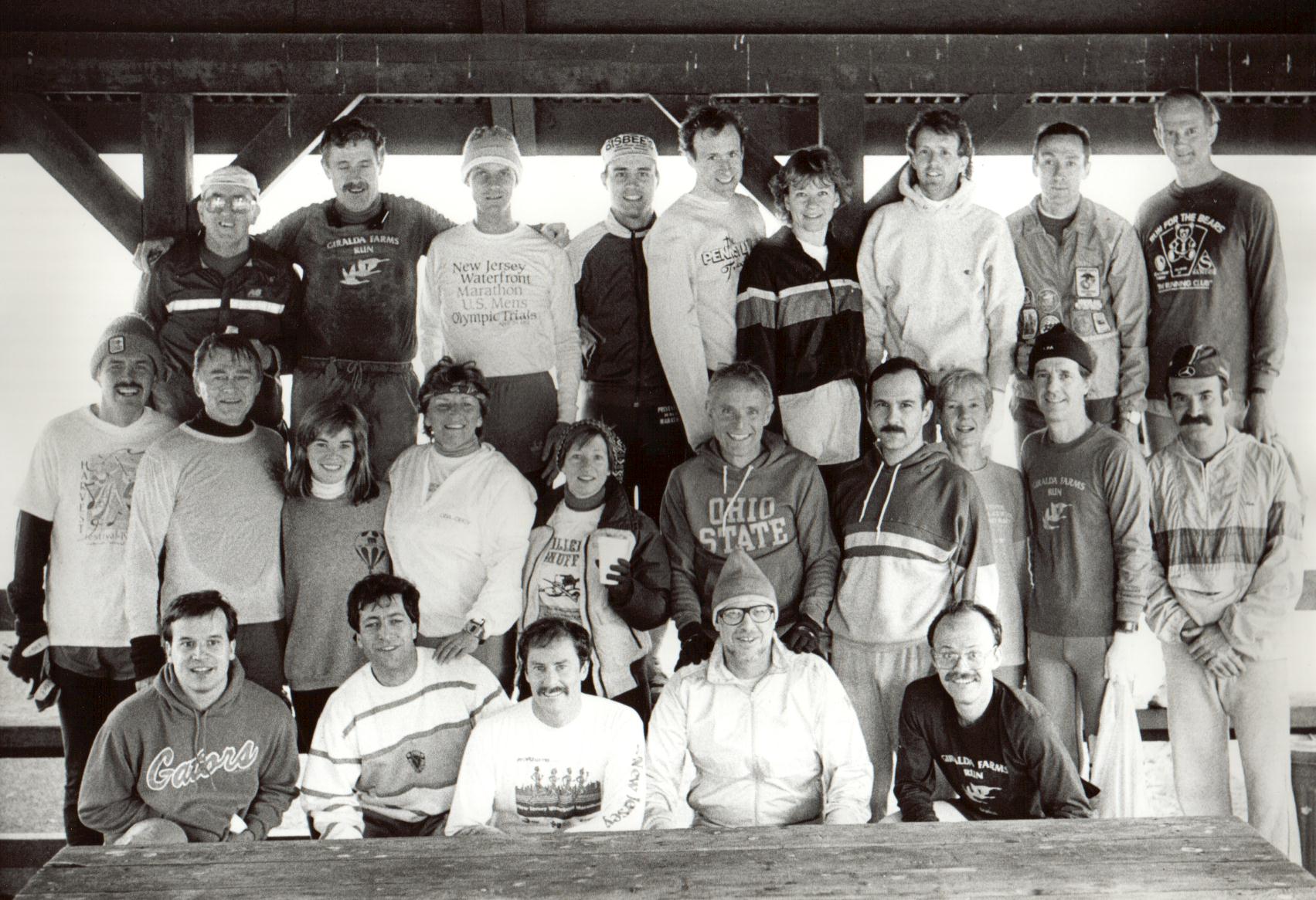 Rose City Runners Club
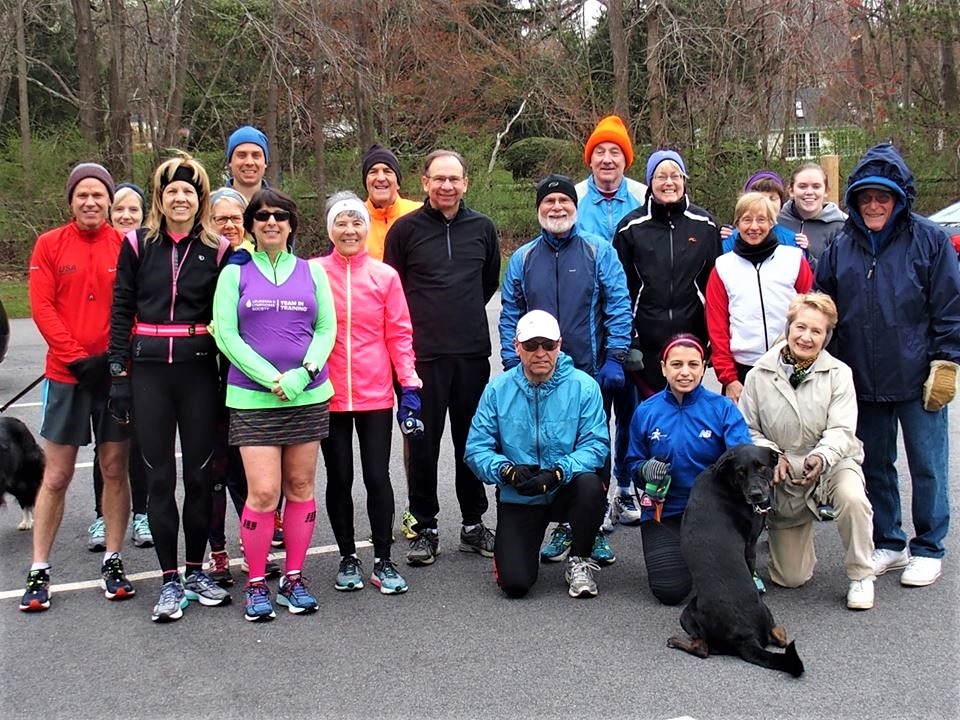 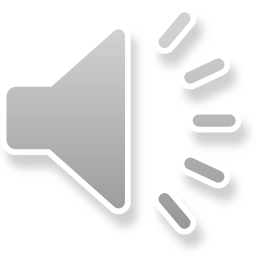 The joy of meeting at Loantaka goes back 40 years
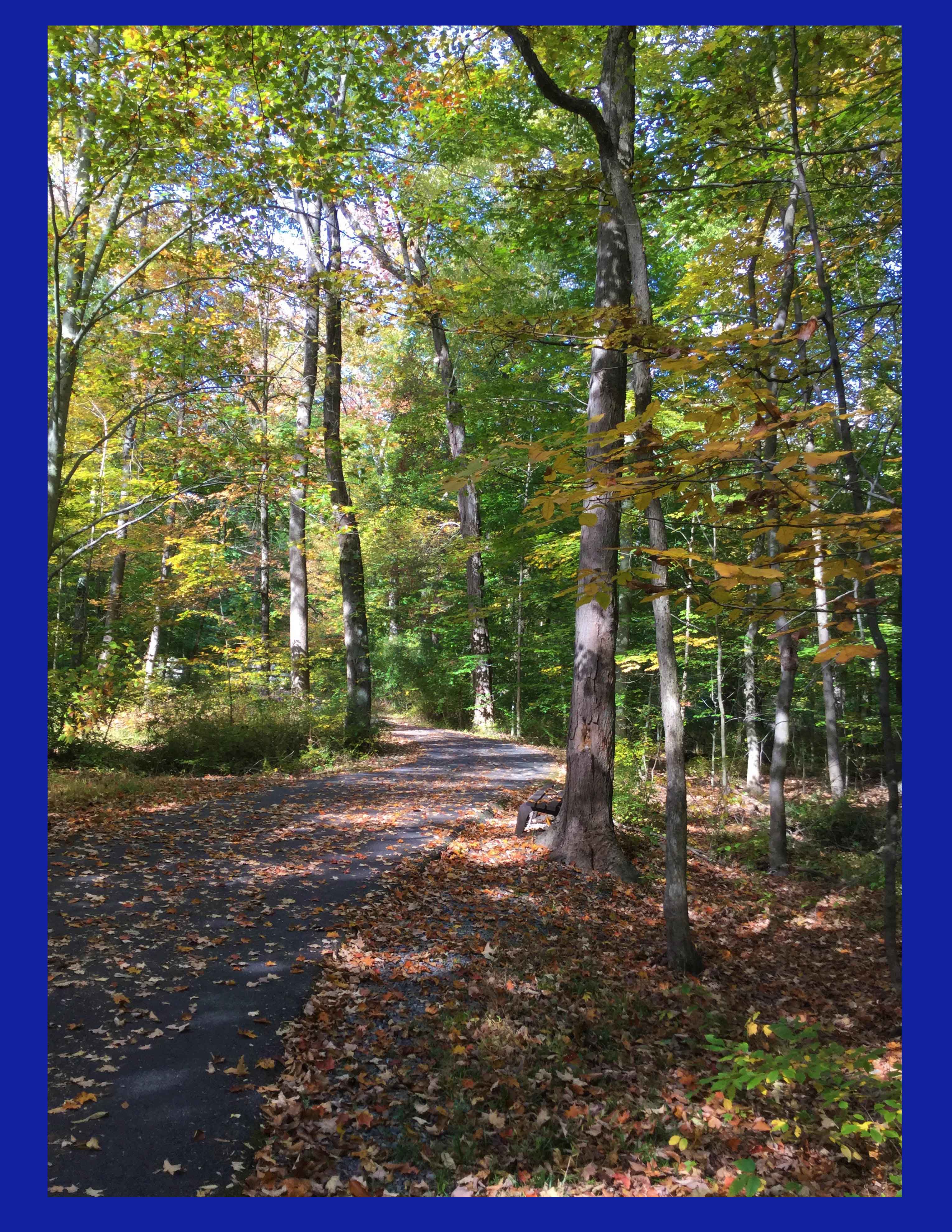 It all starts here
4
vv
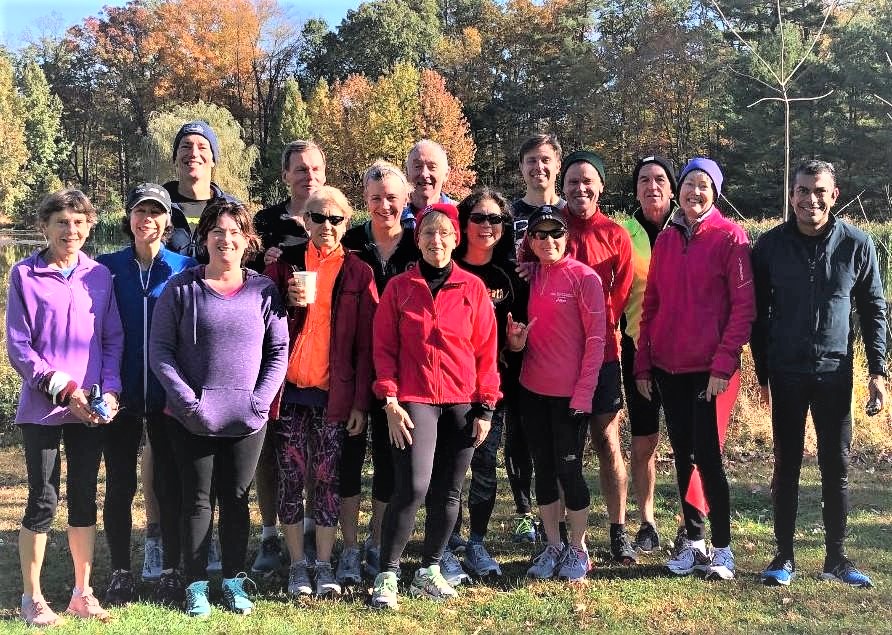 vv
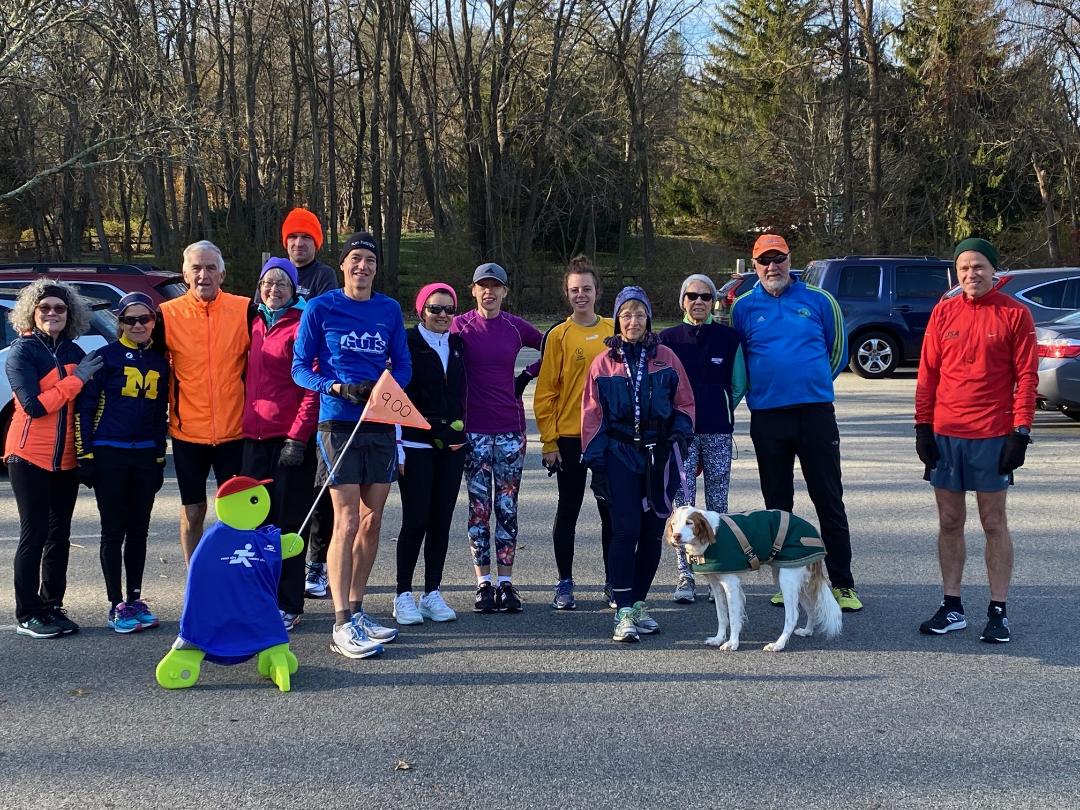 Yesterday’s start
vv
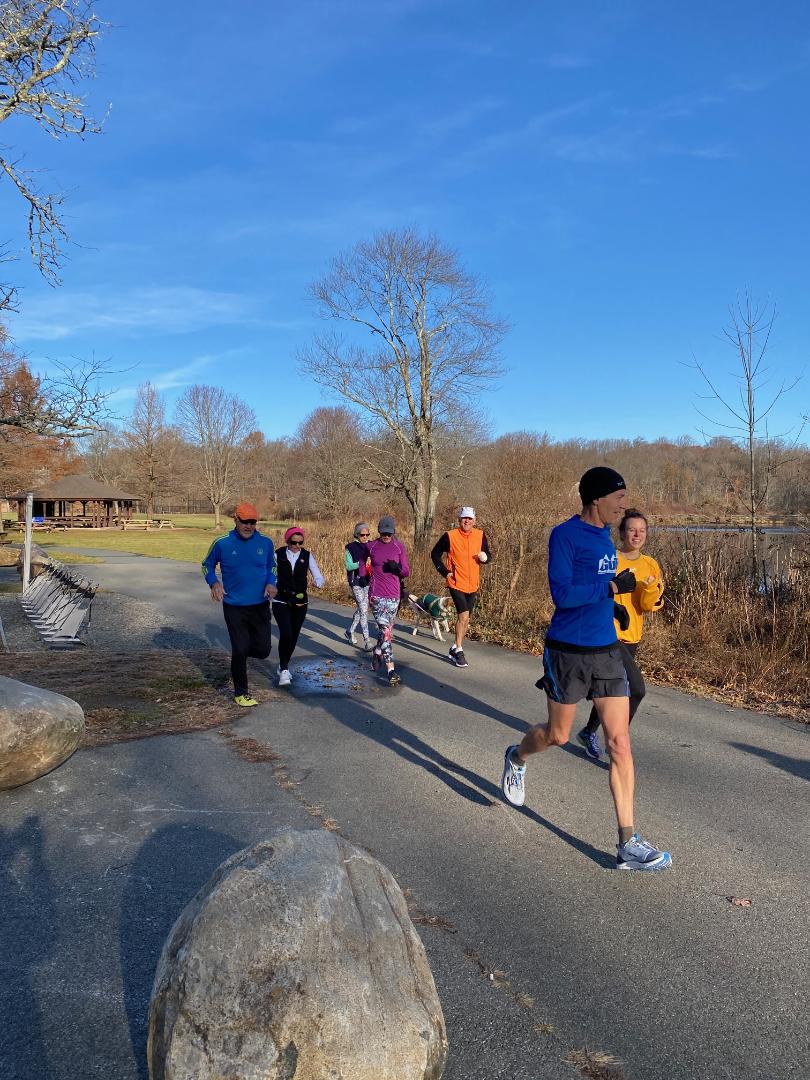 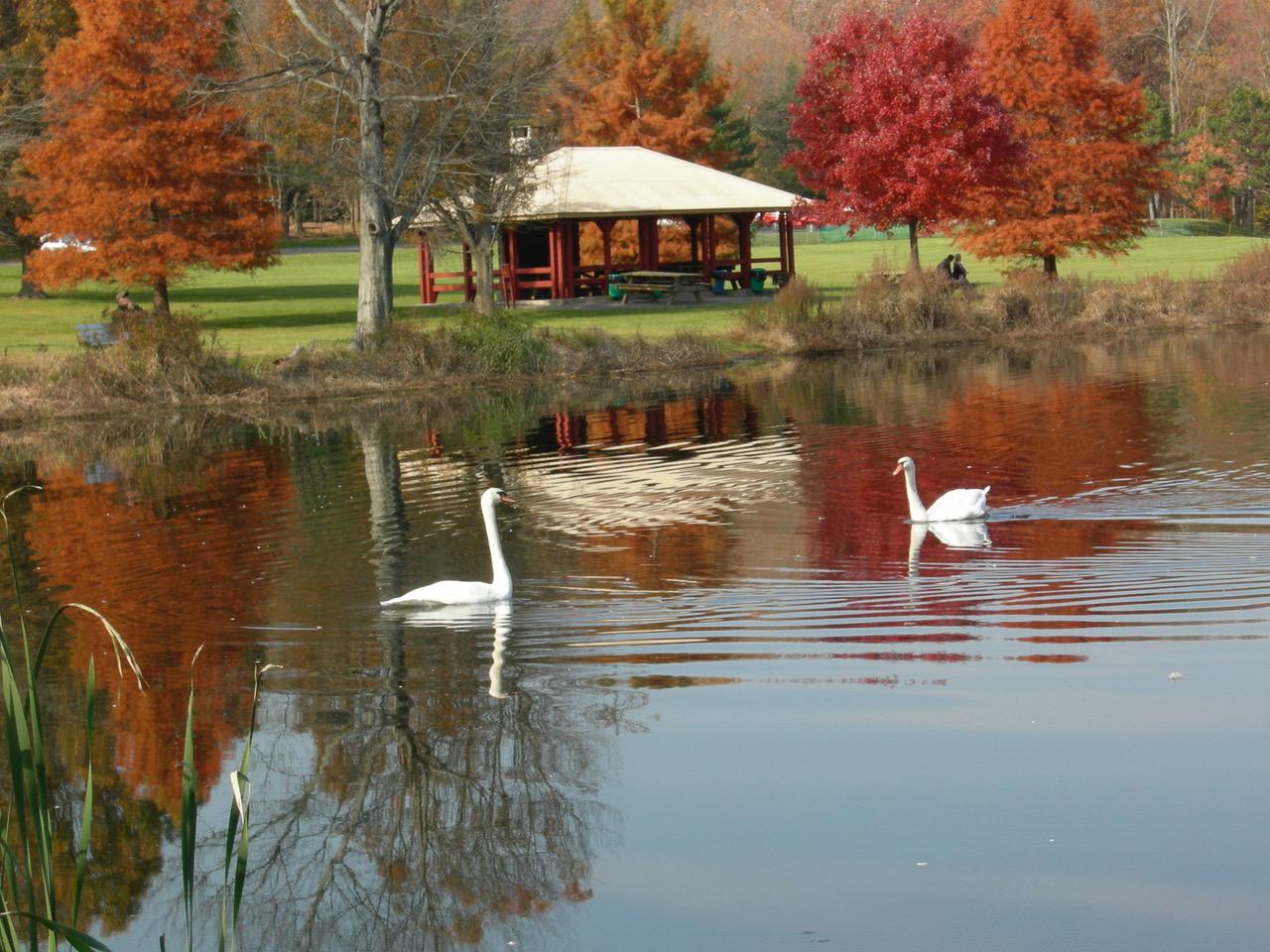 Beautiful spot for a Saturday breakfast afterward
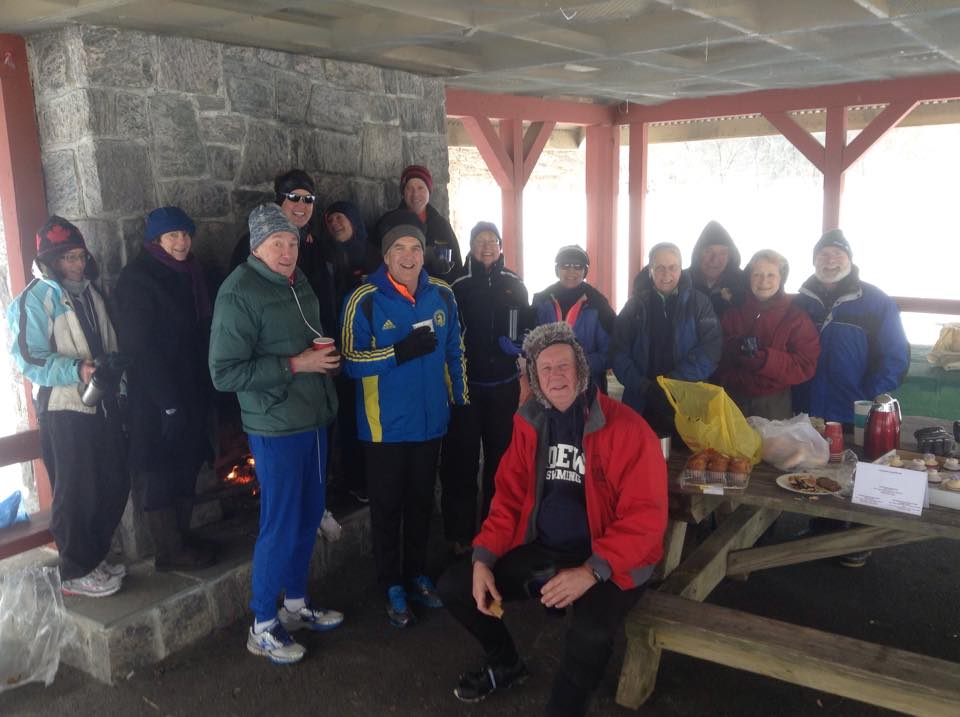 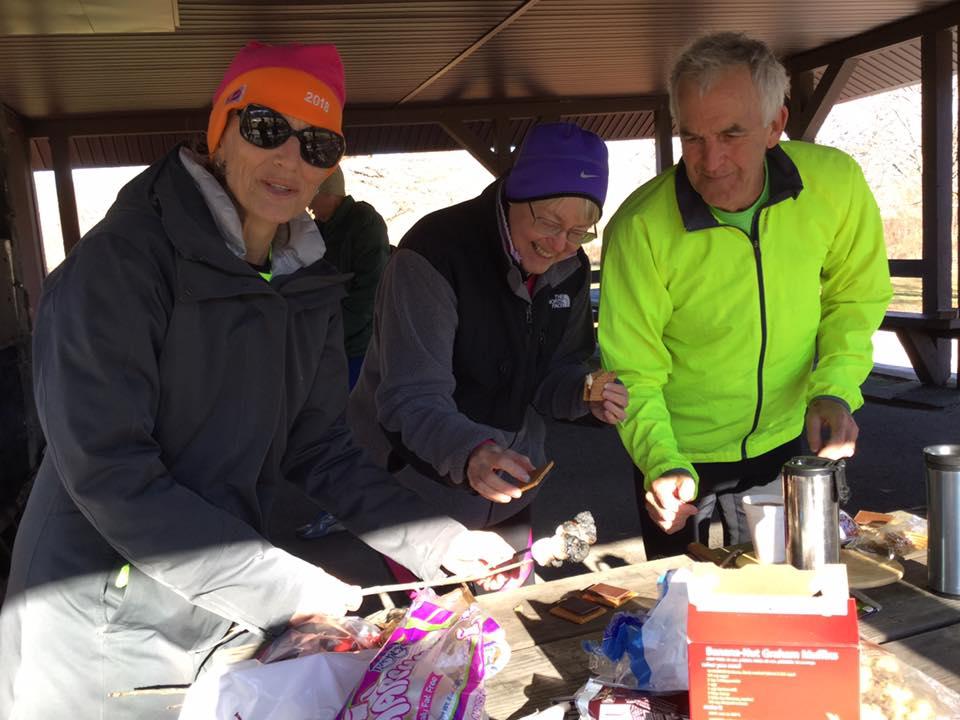 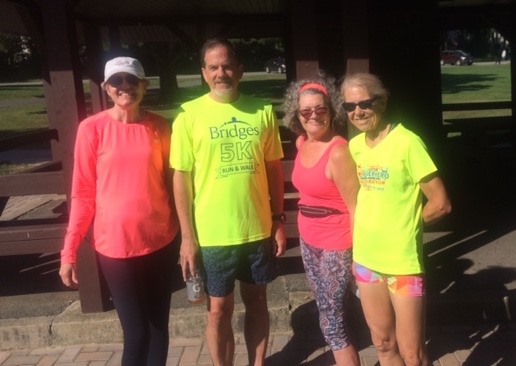 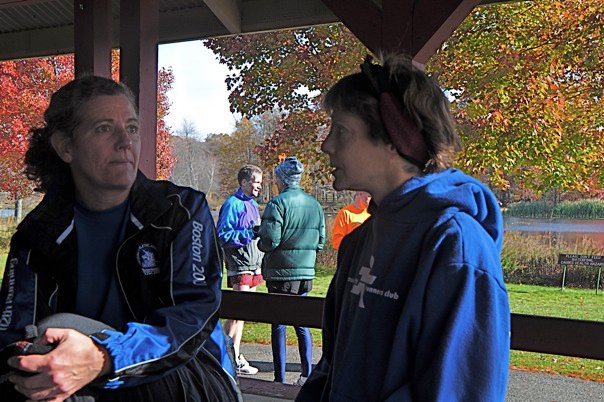 12
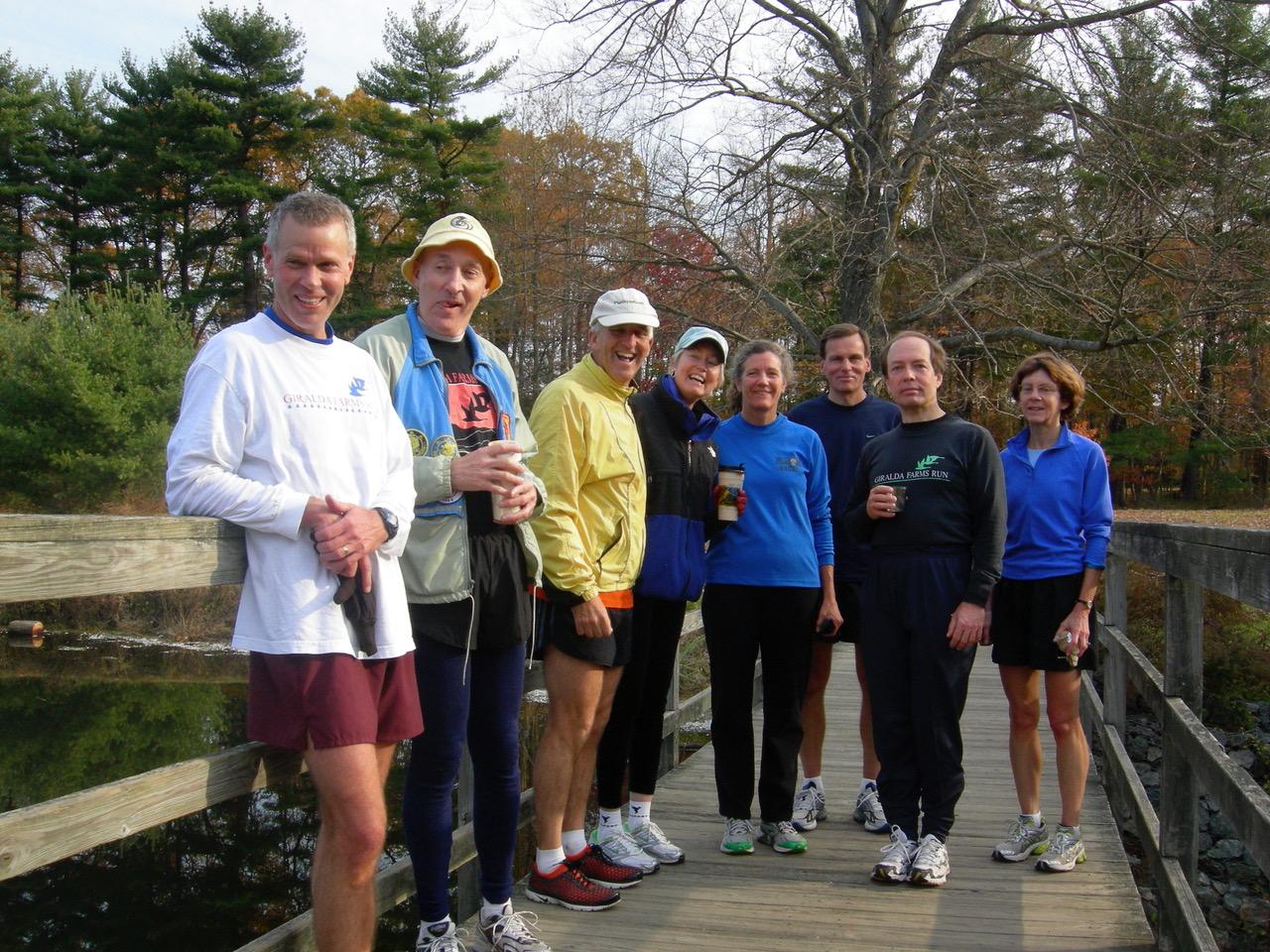 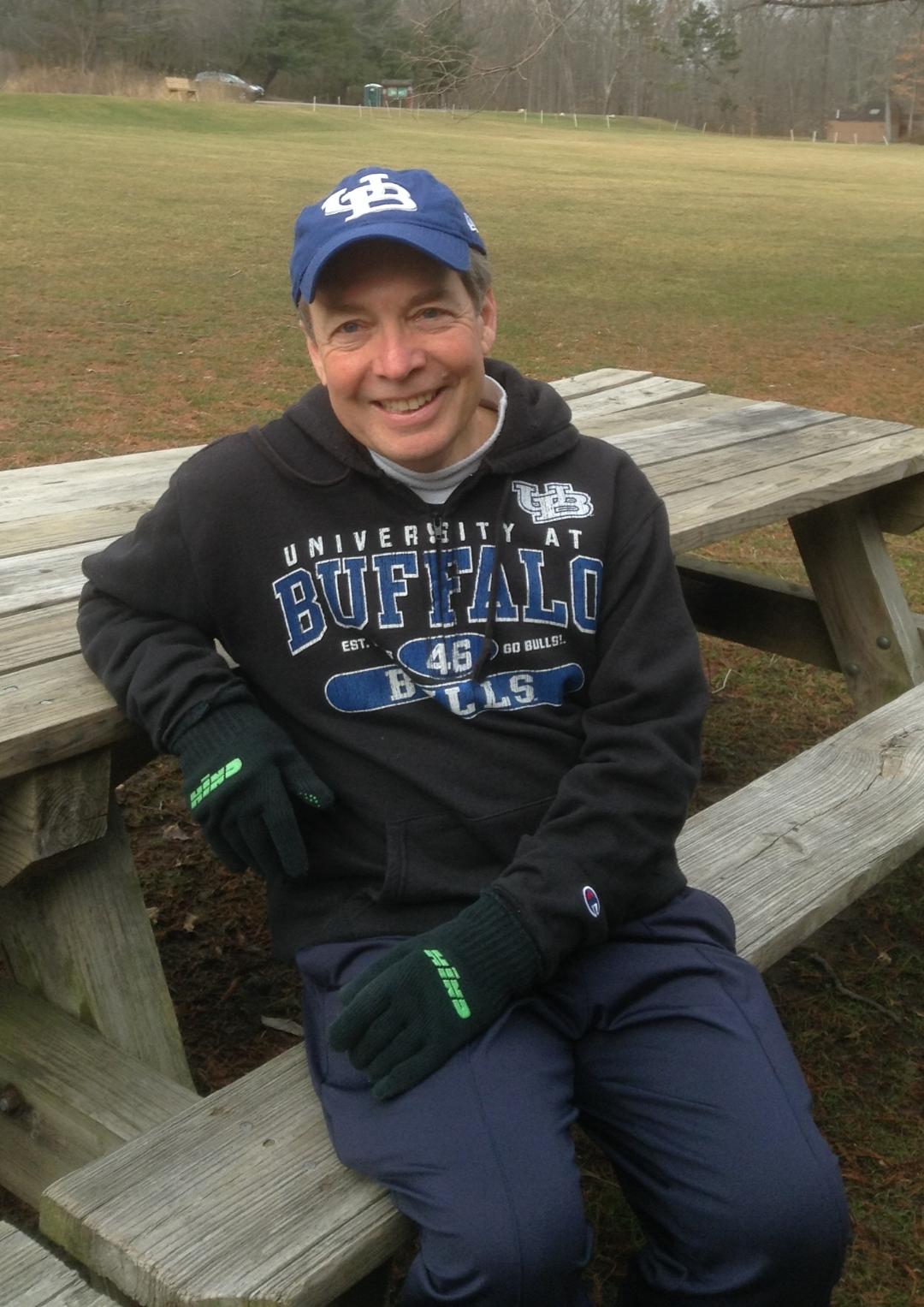 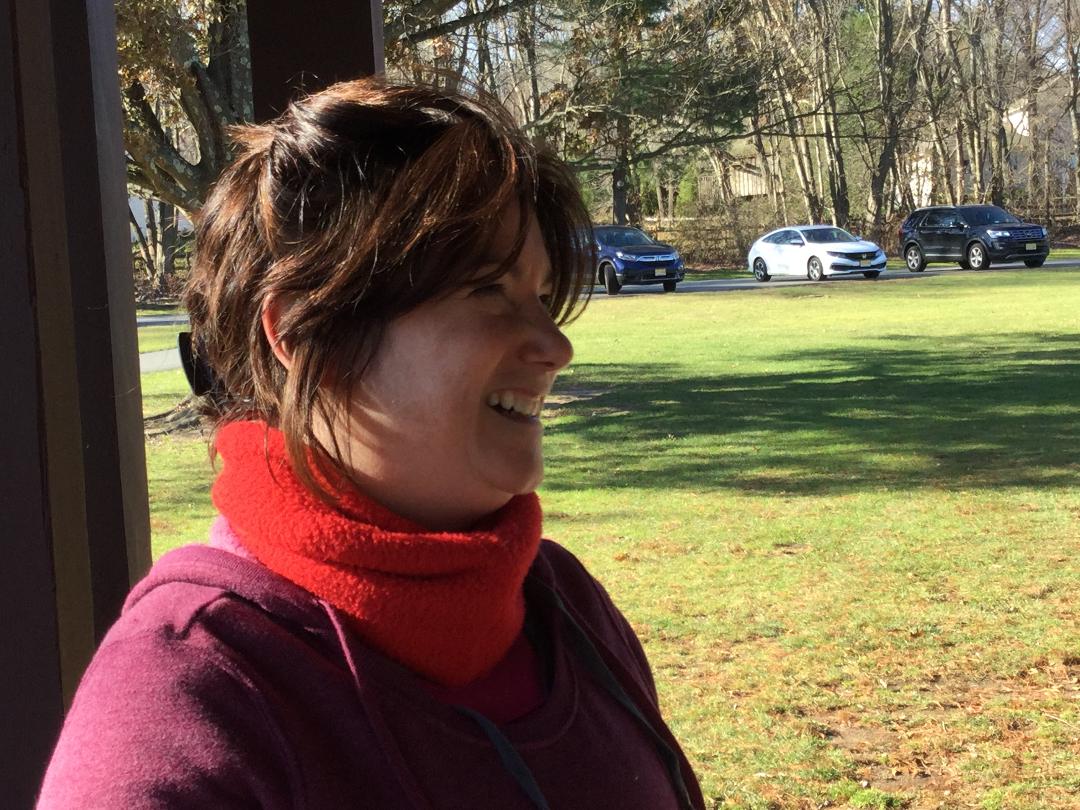 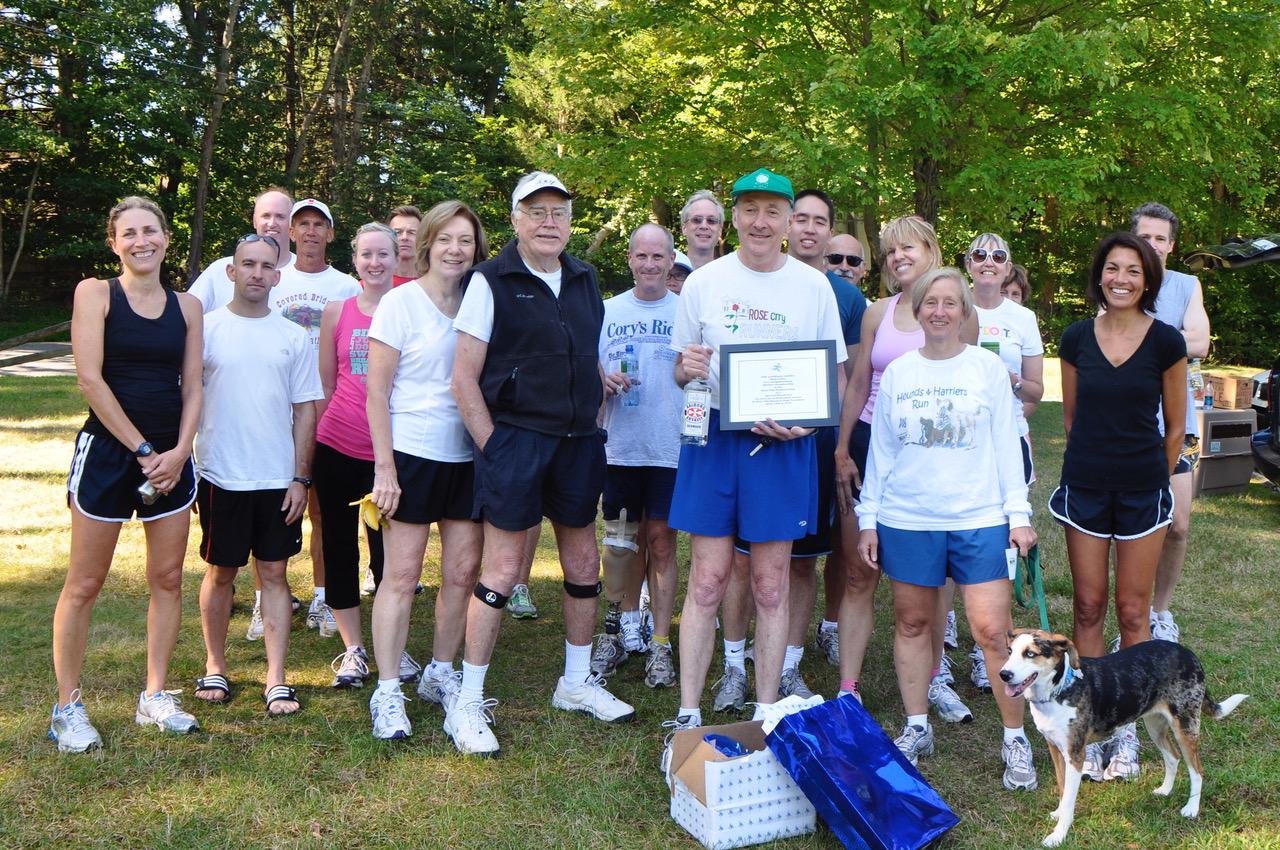 Honoring Dick’s 24 years as treasurer
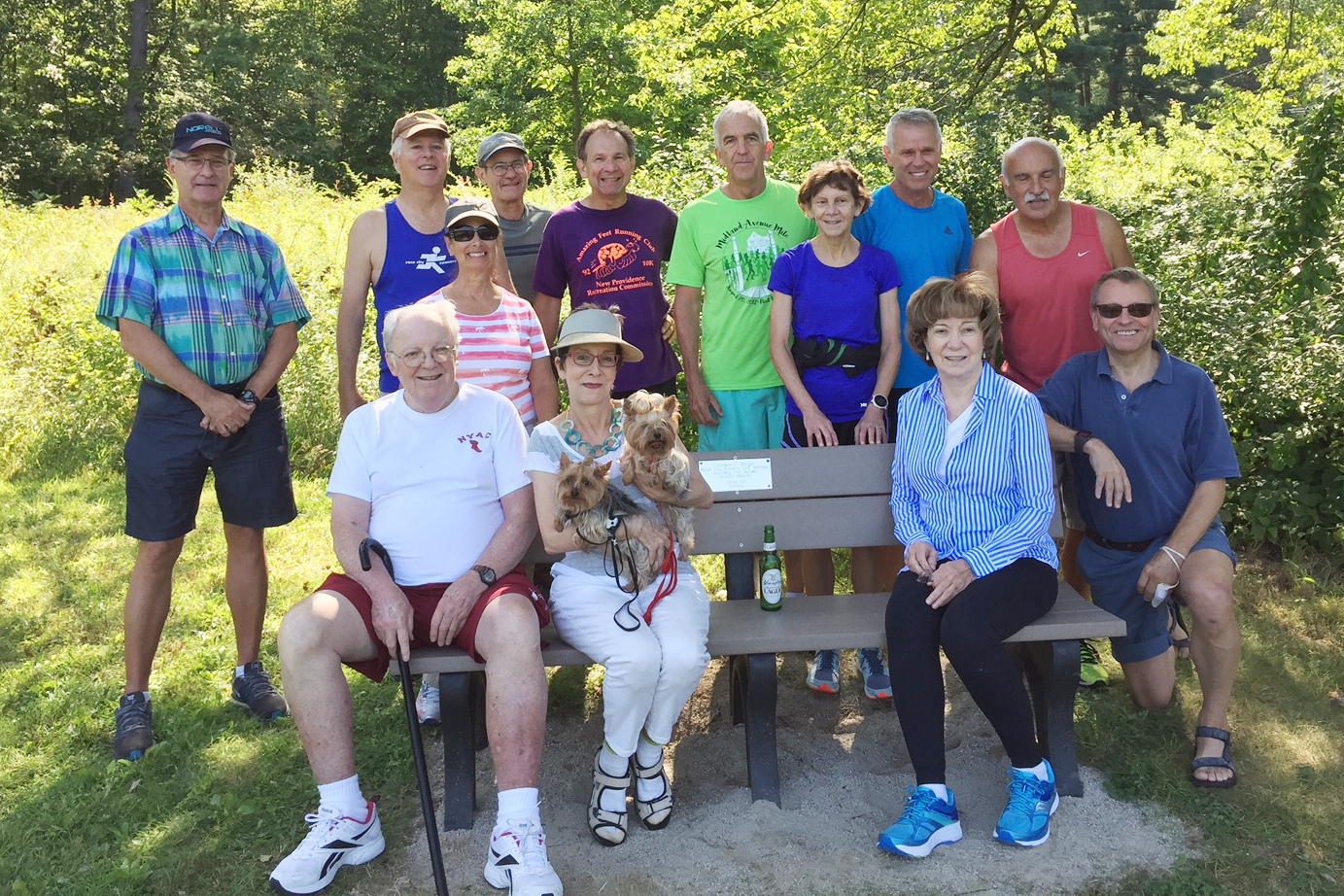 Honoring Len’s bench nearby at Loantaka
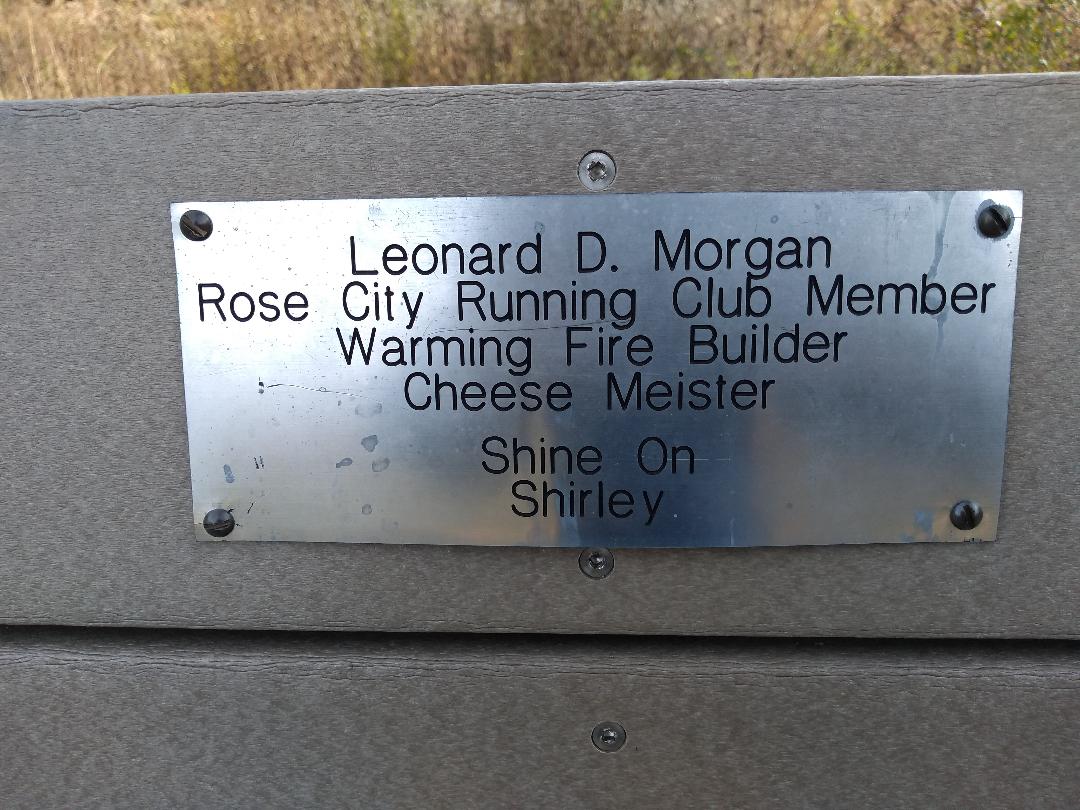 Five of these members are still connected to RCRC
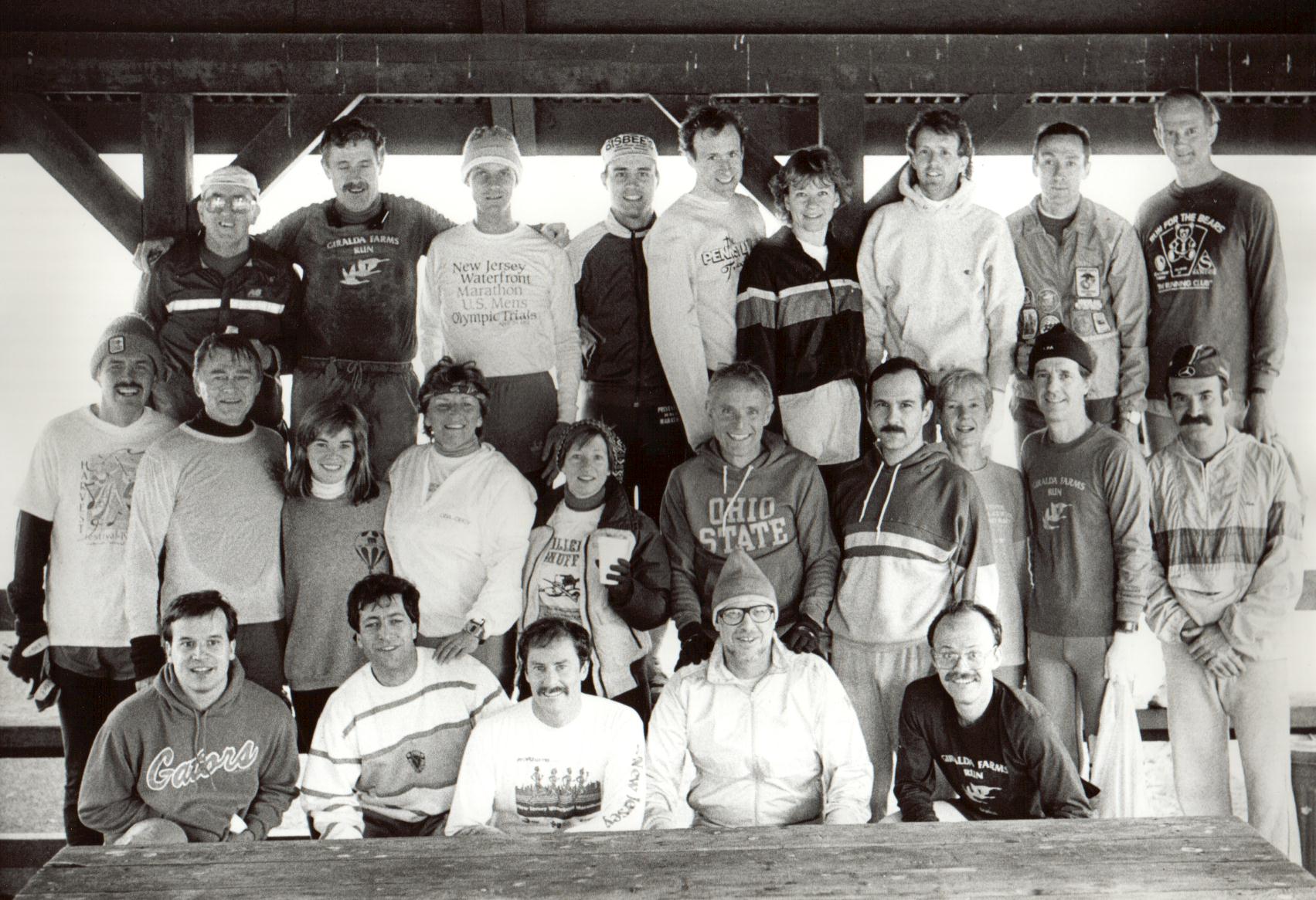 Two ran together before there was an RCRC.
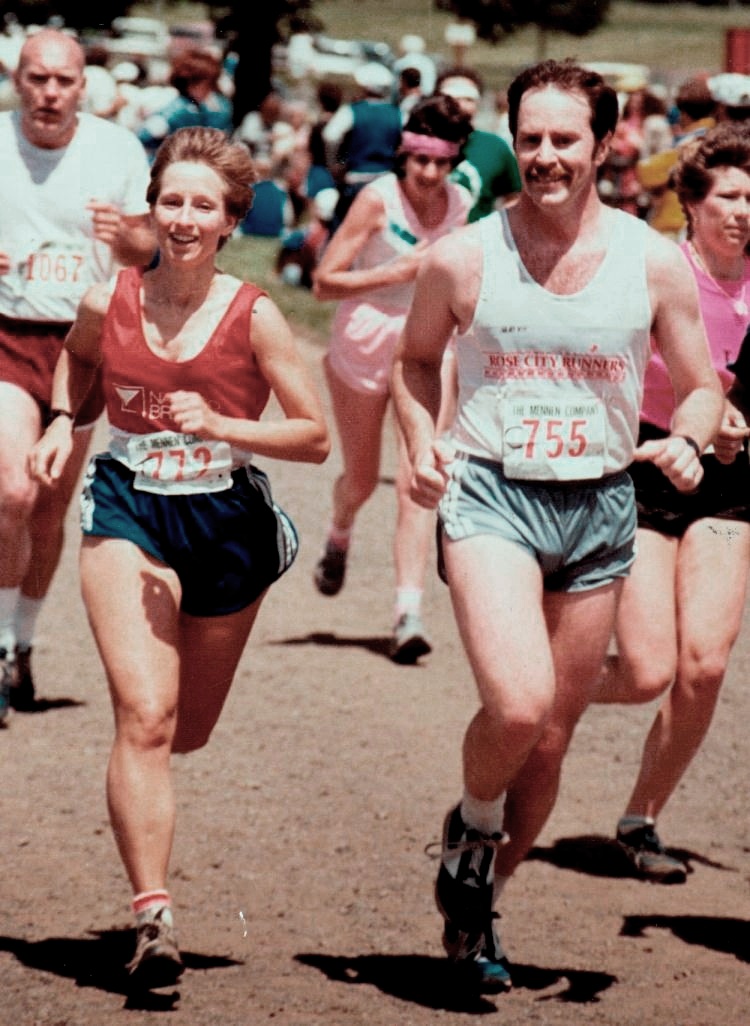 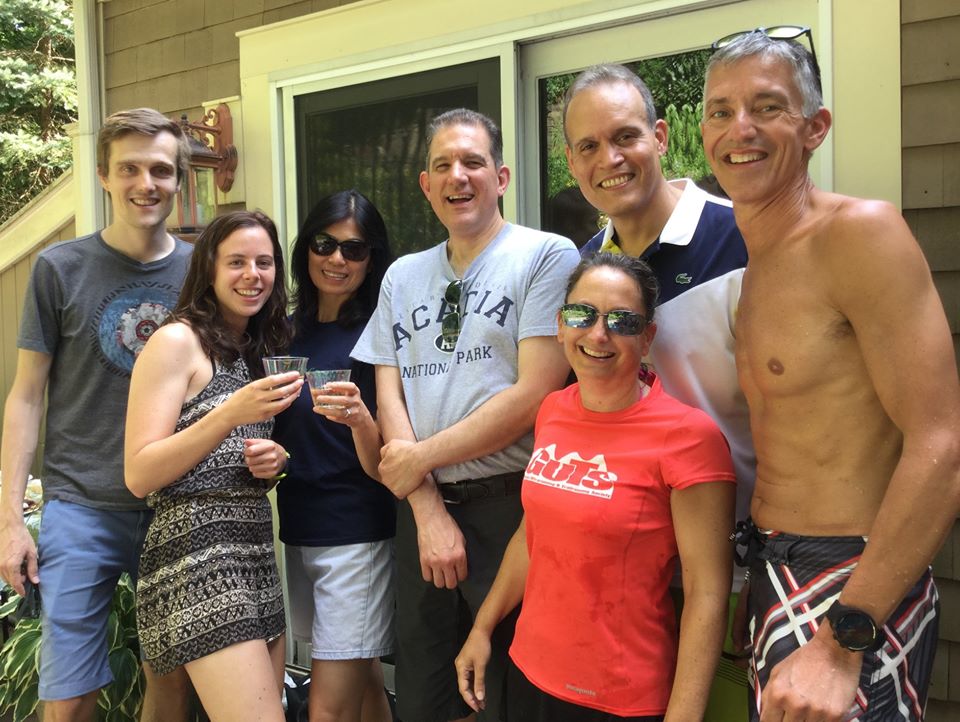 New members at Chuck and Dede’s swim party
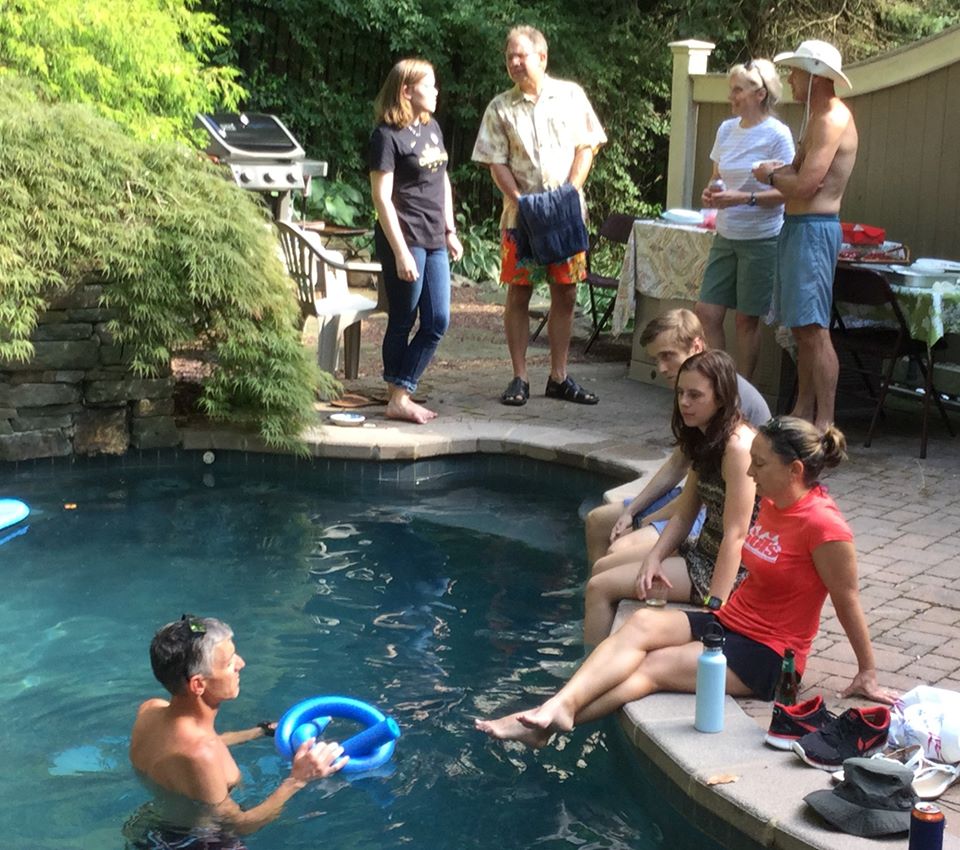 New
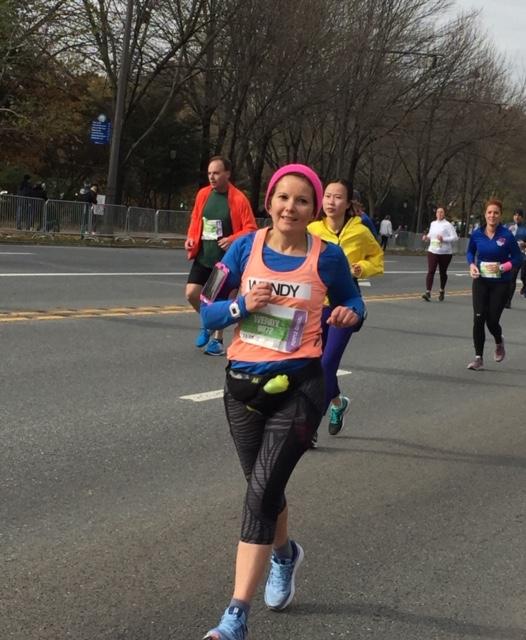 New member Wendy Weinstein near the finish of the 2018 Philadelphia Marathon
New
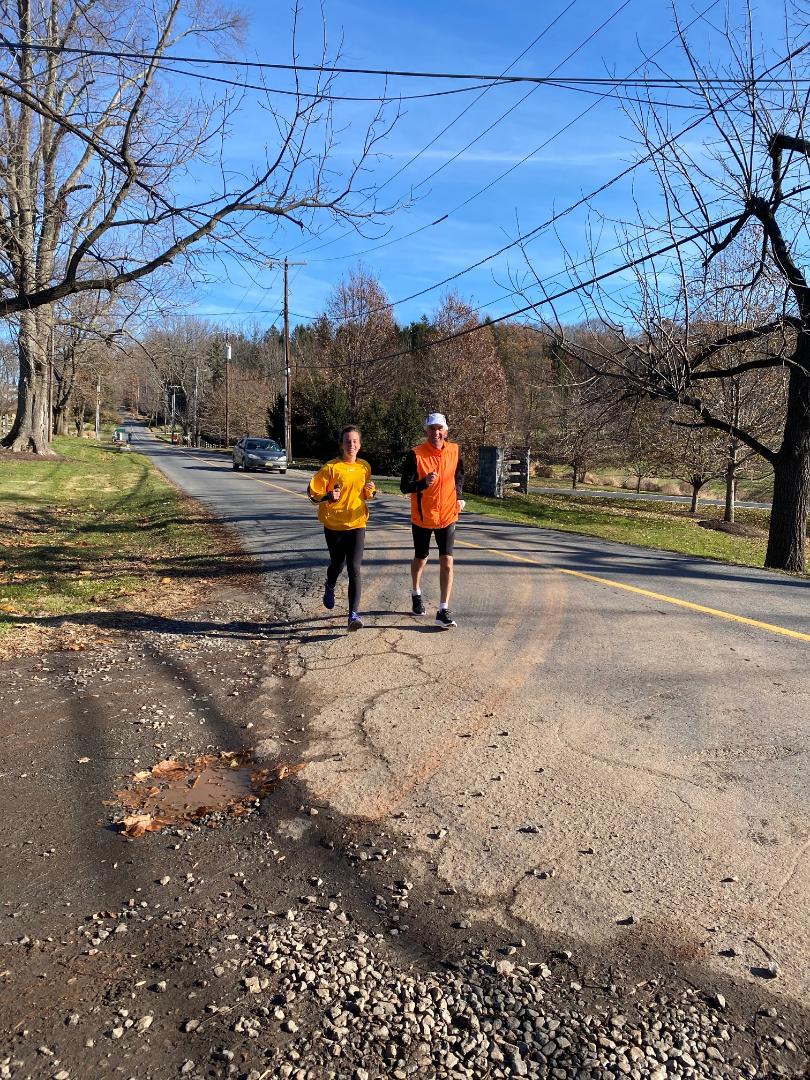 New member Alison Redman on yesterday’s run
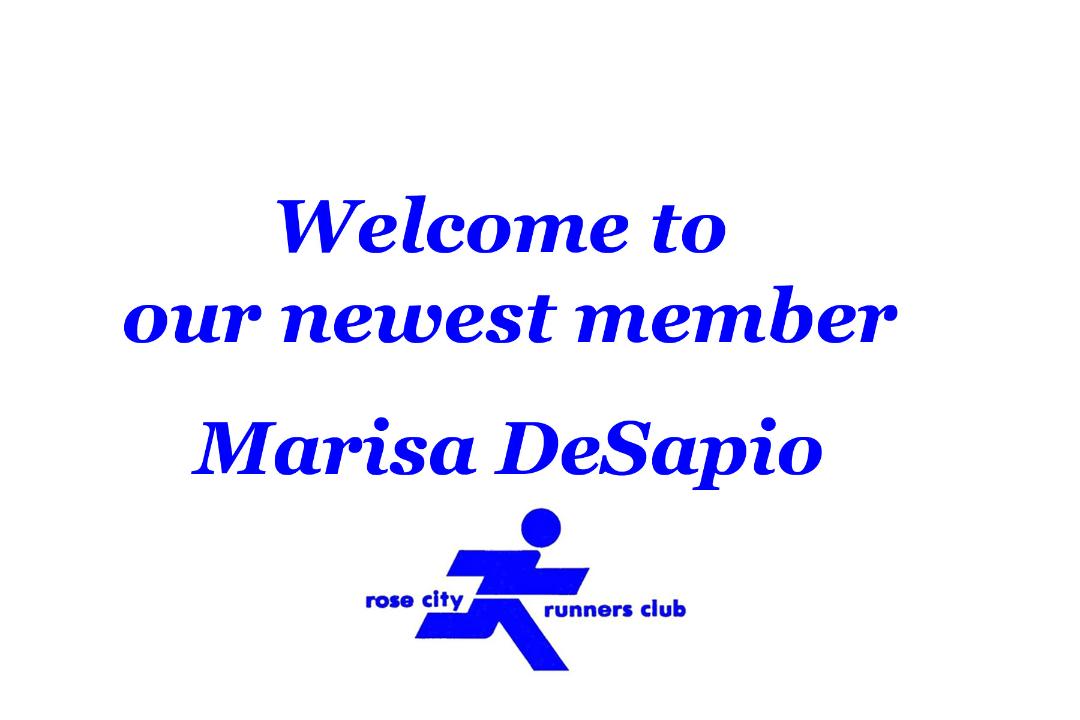 A recent run
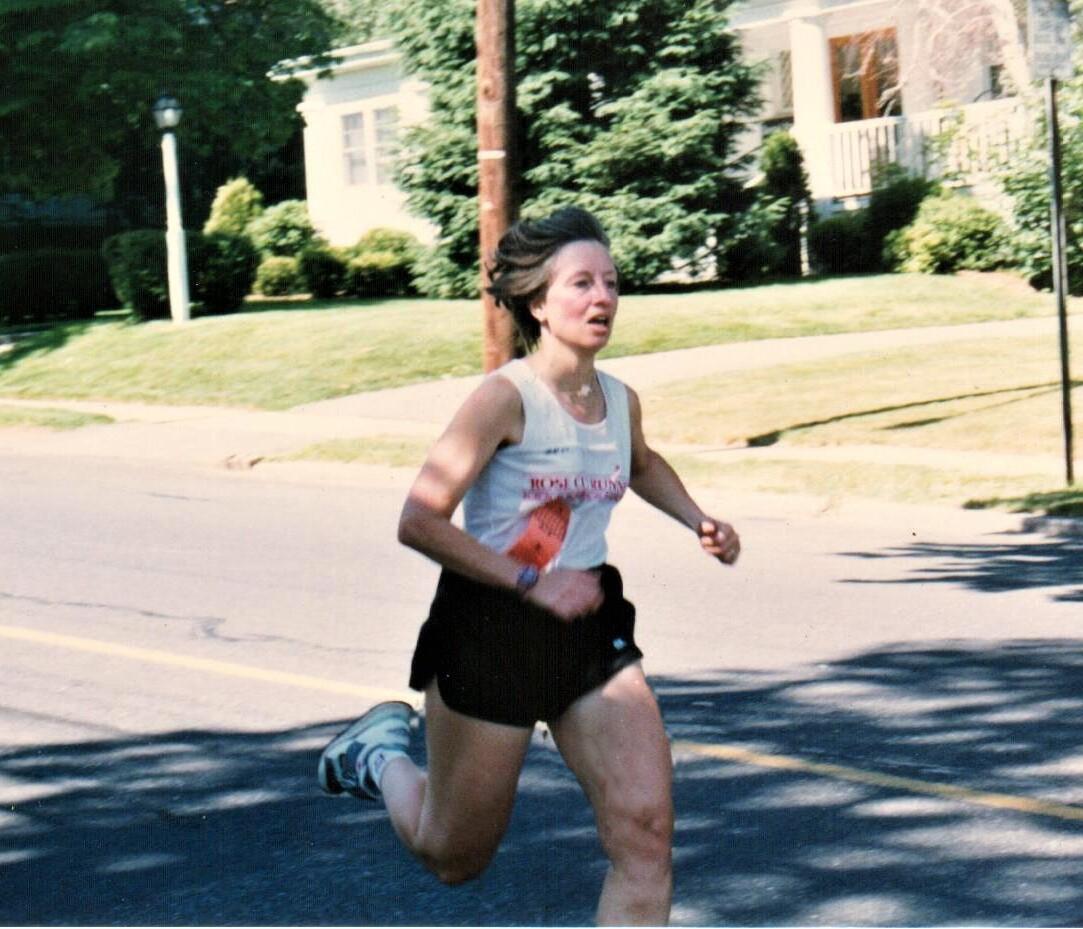 Barb was an early RCRC racer
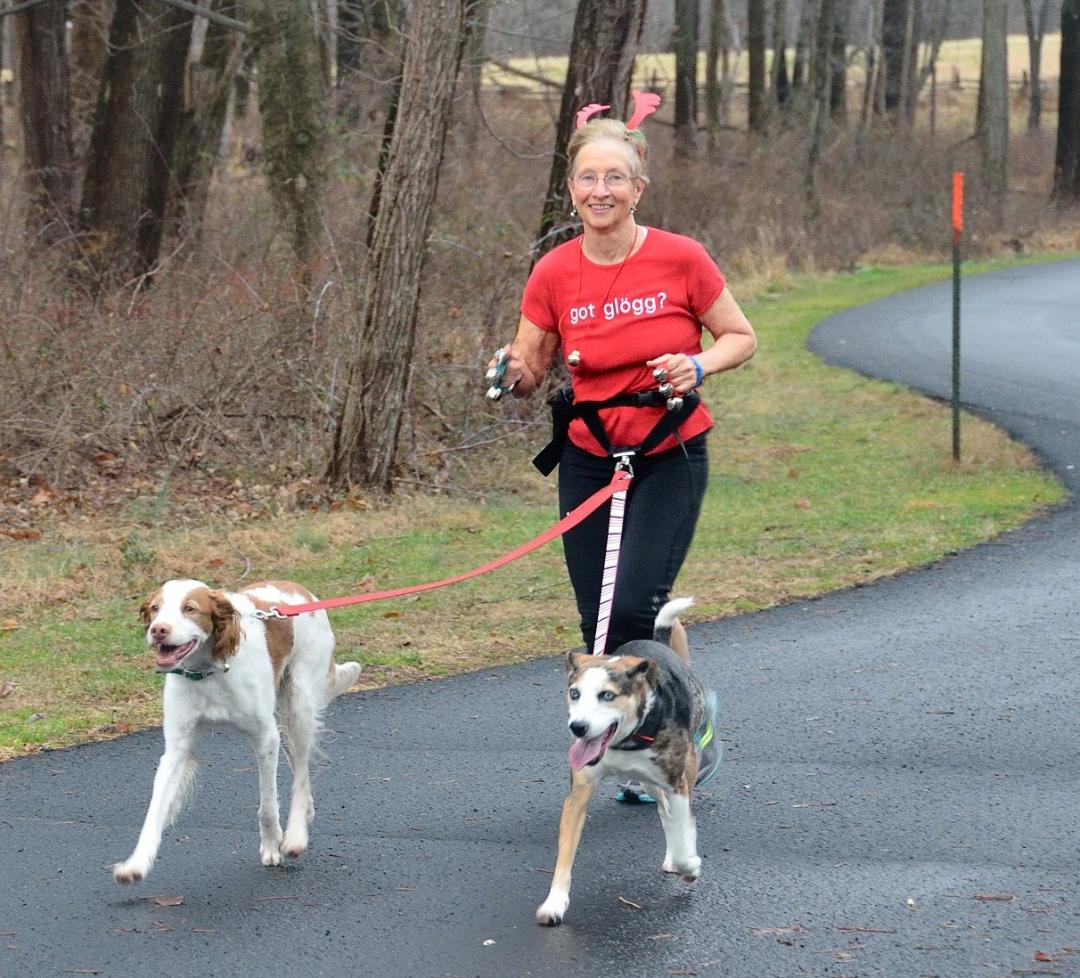 A winter Breakfast Run in 1999
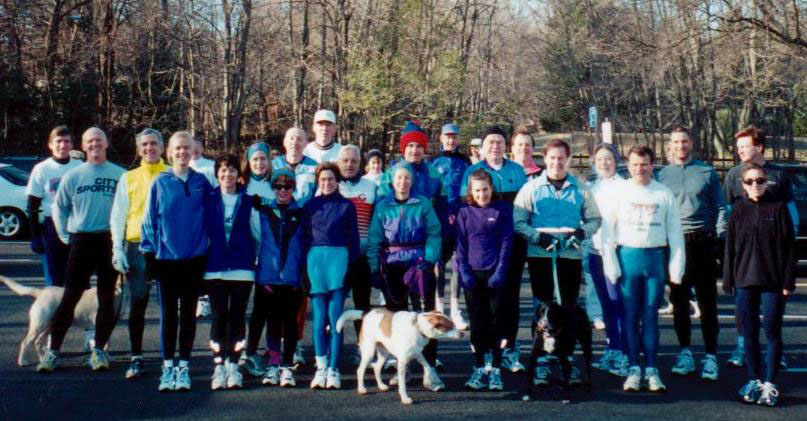 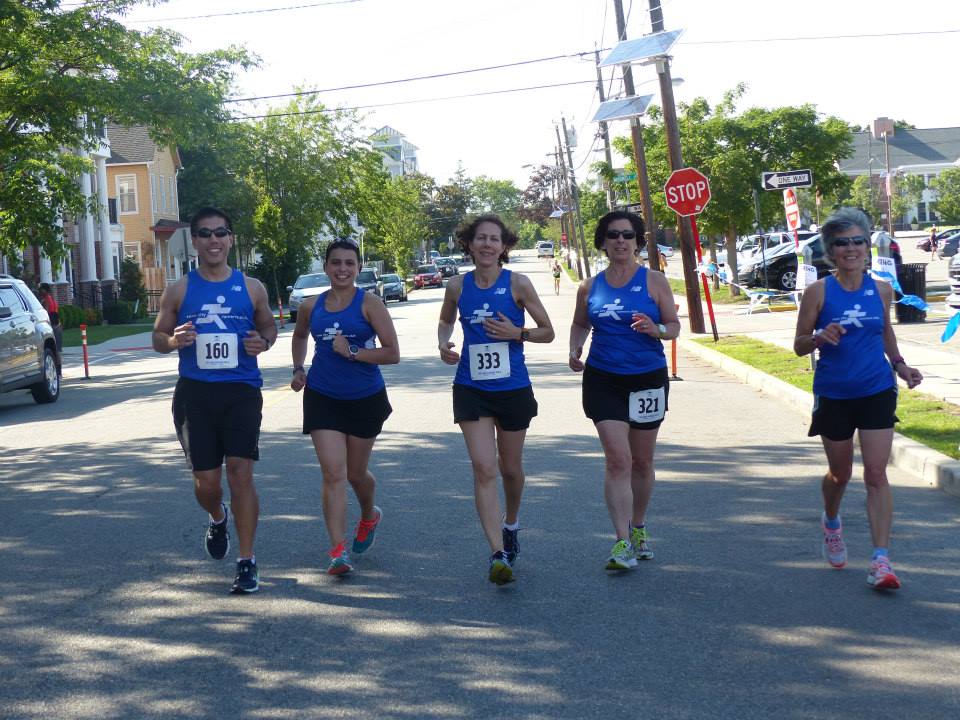 Love that Kitchell Hill
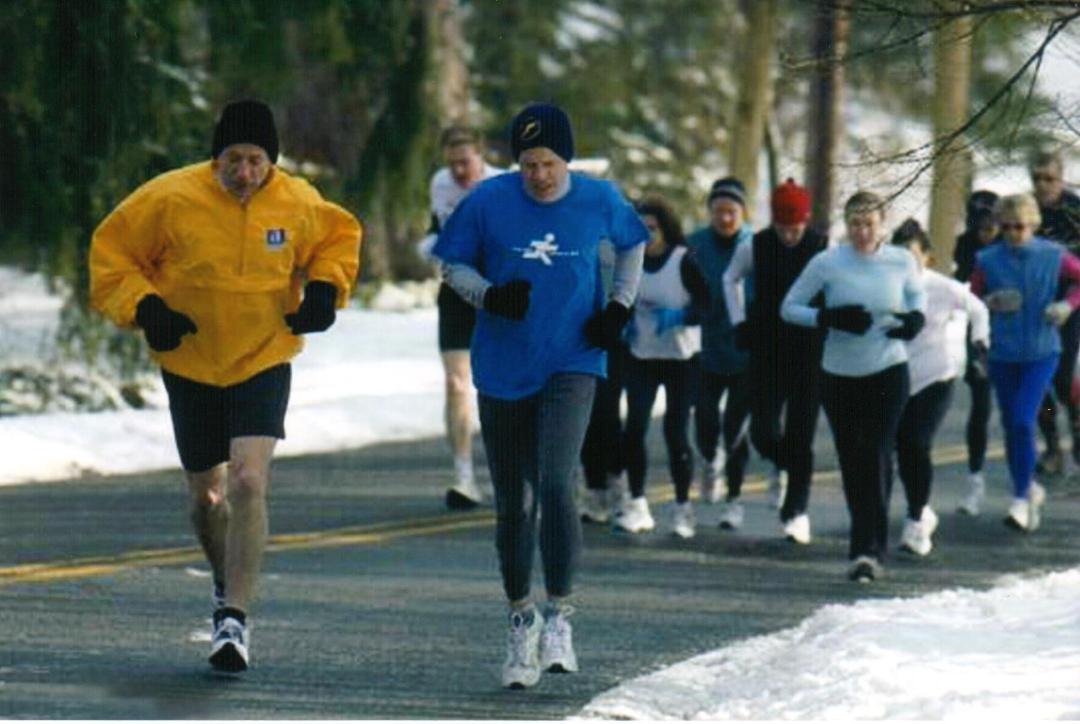 29
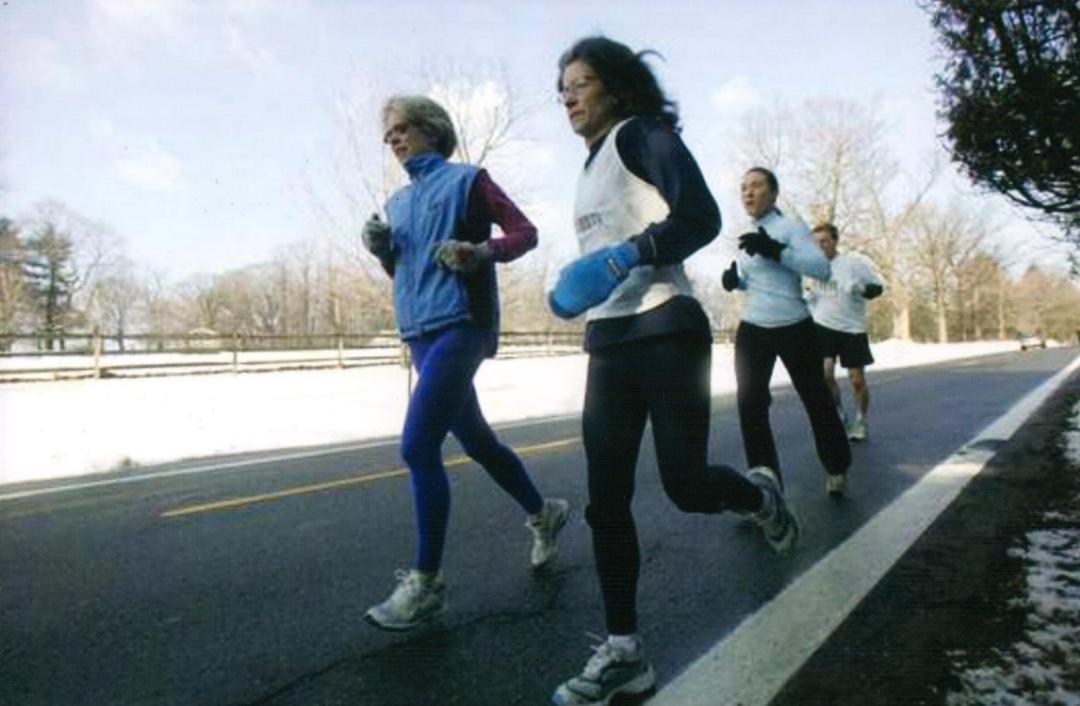 30
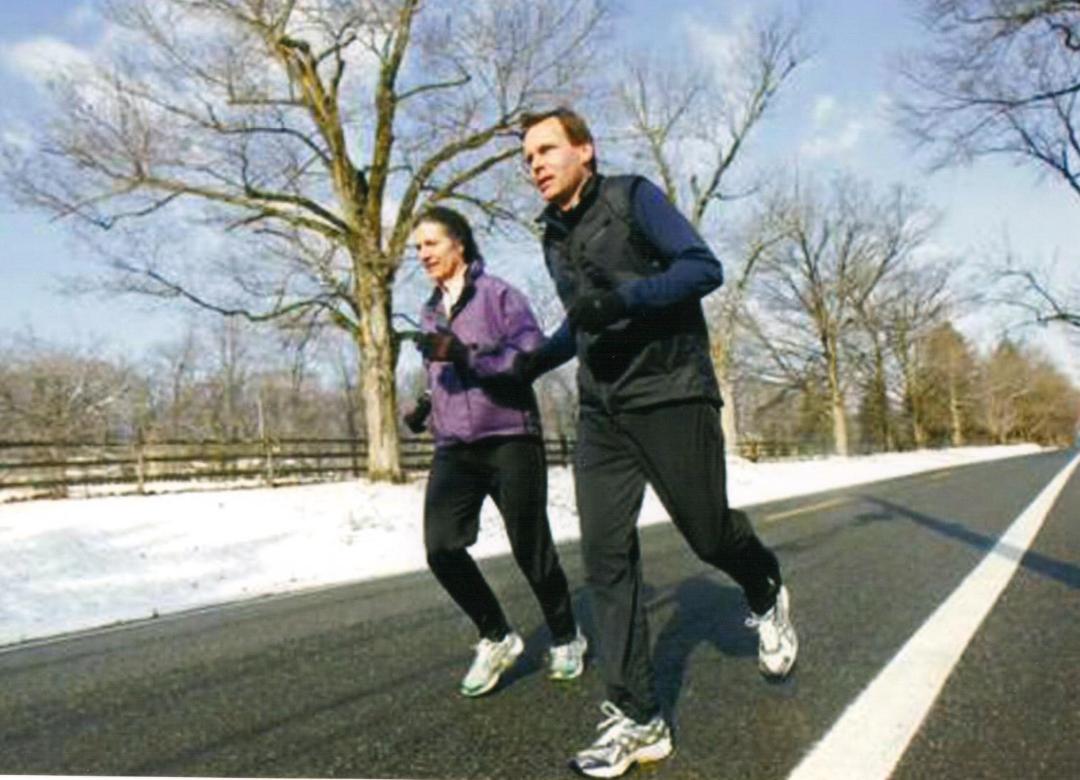 31
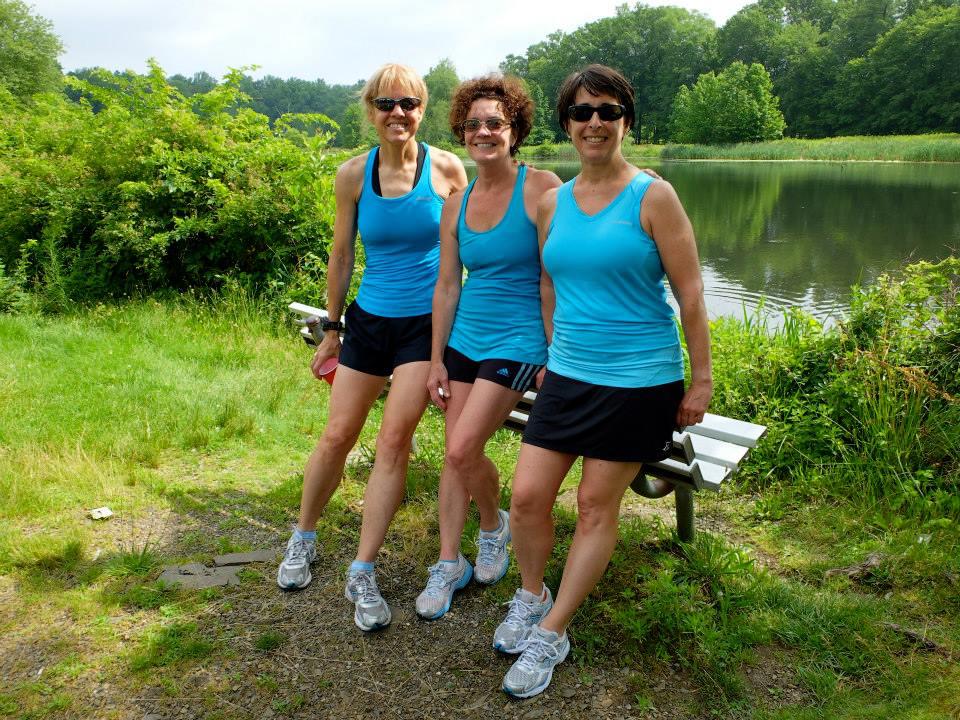 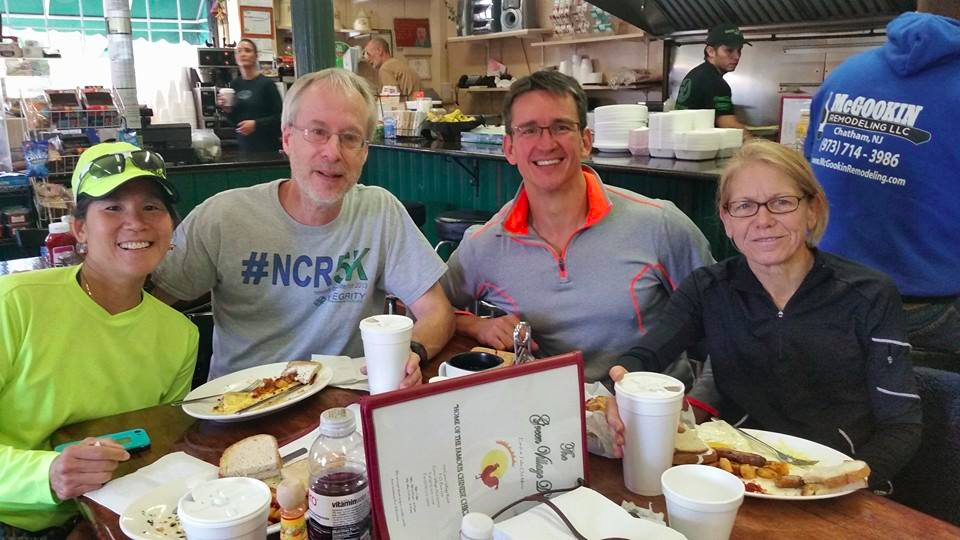 33
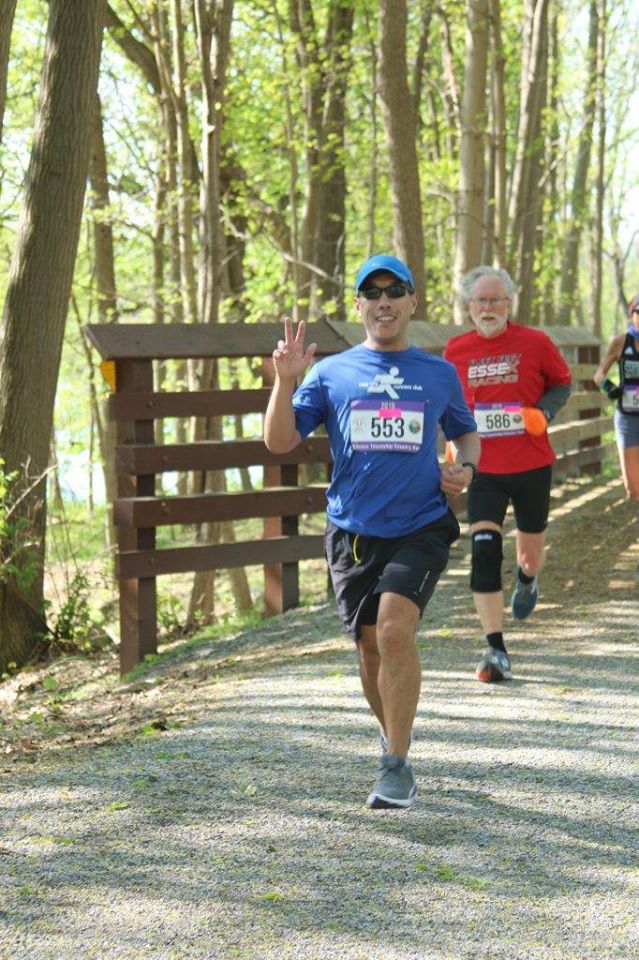 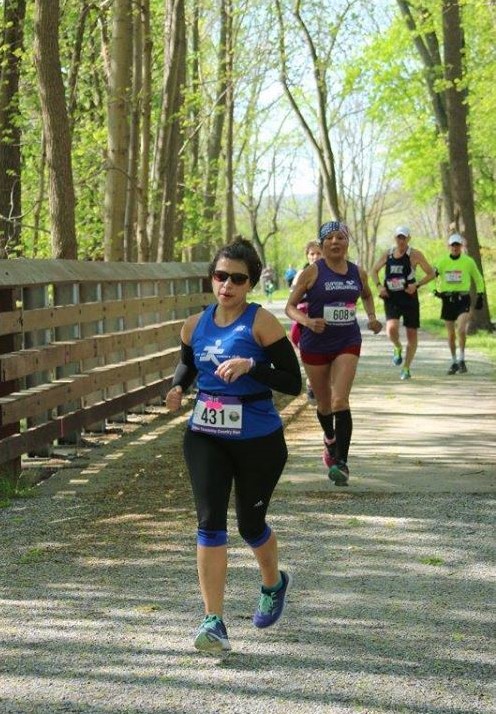 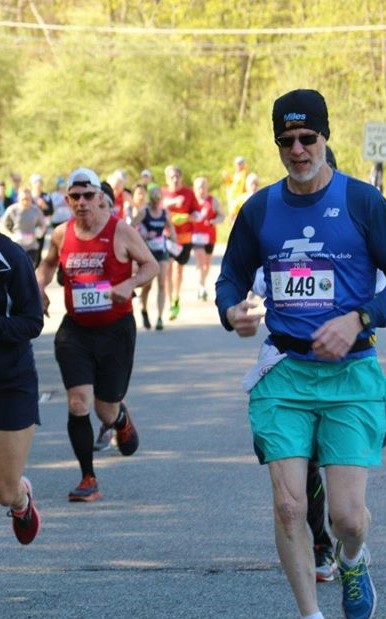 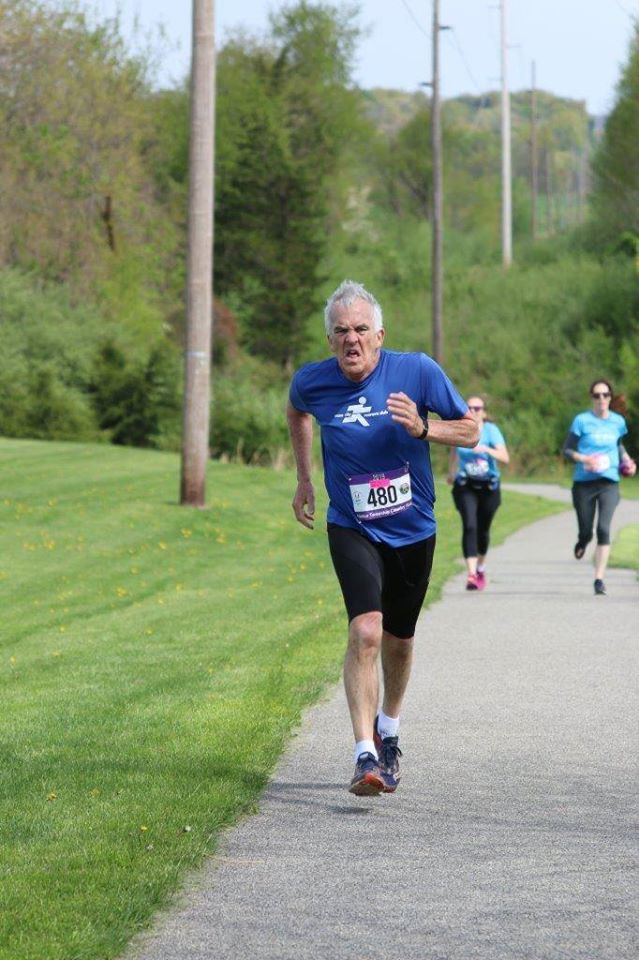 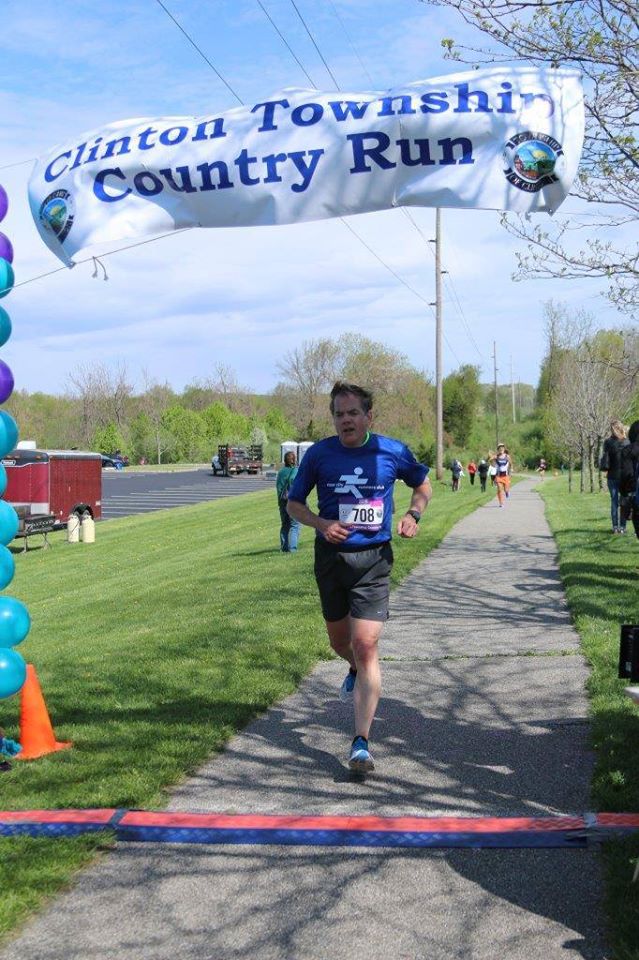 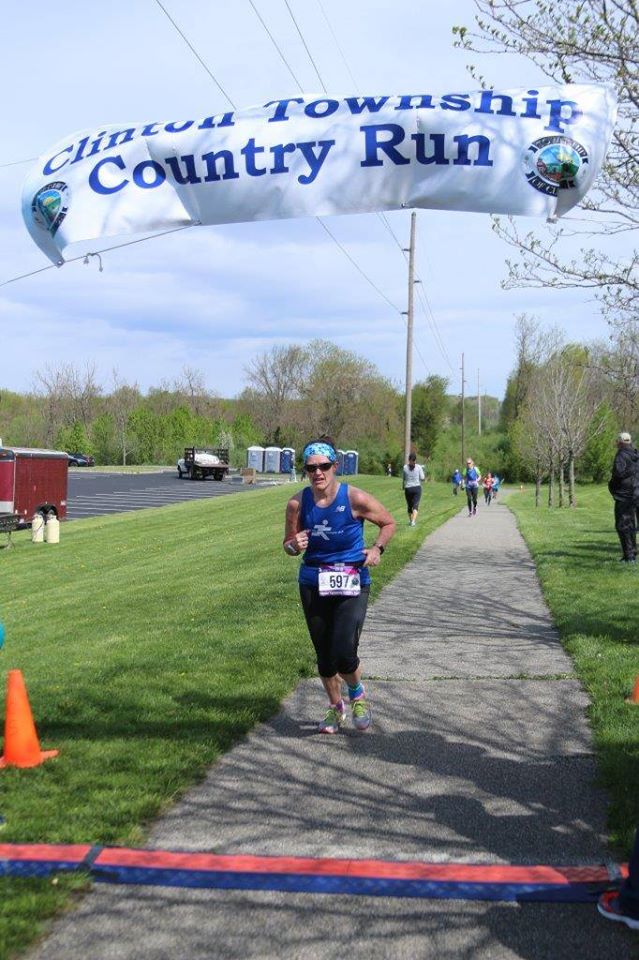 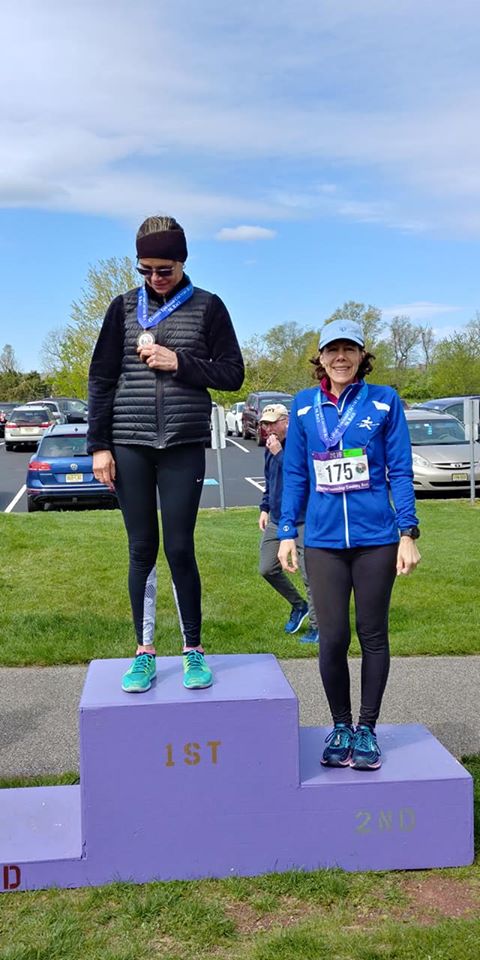 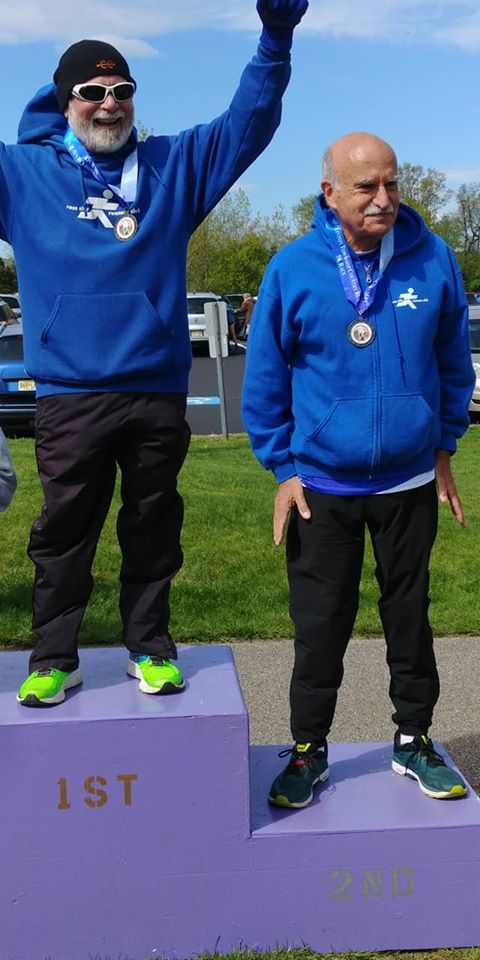 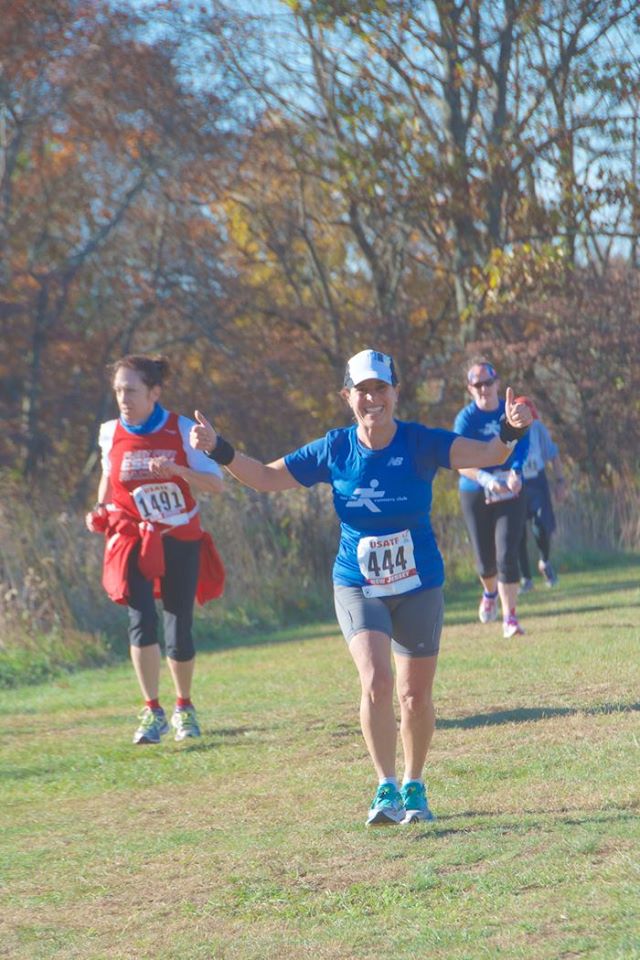 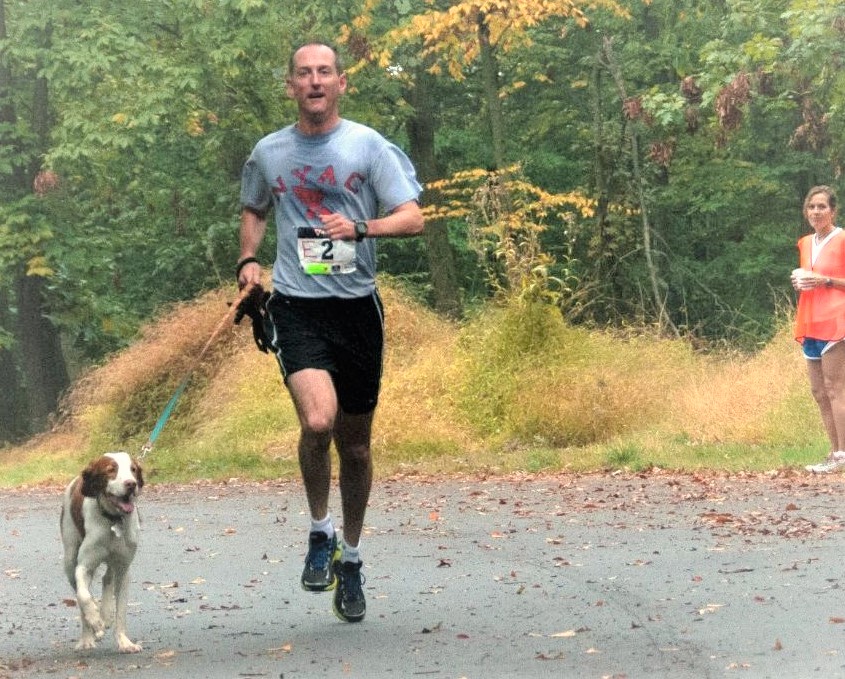 Joe McVeigh is smooth.

1996 NYC Marathon top NJ finisher in 2:21
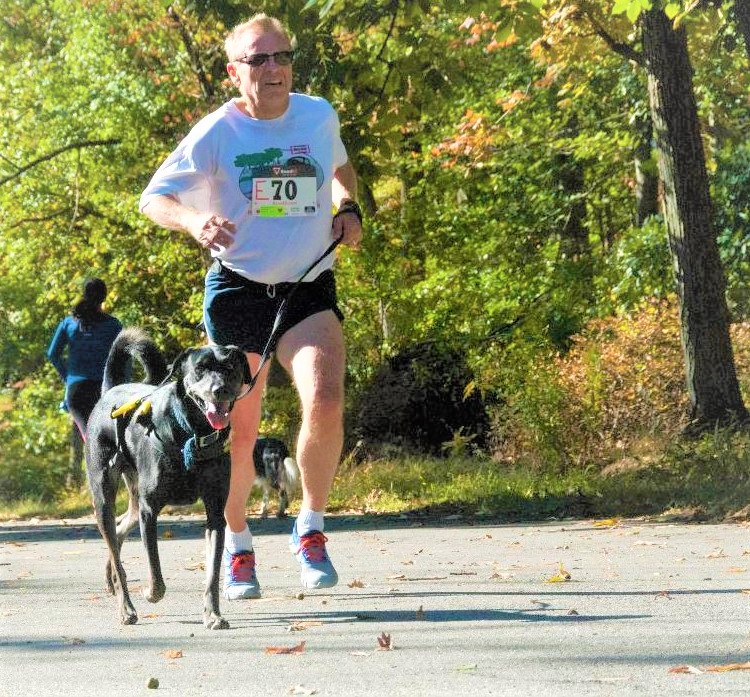 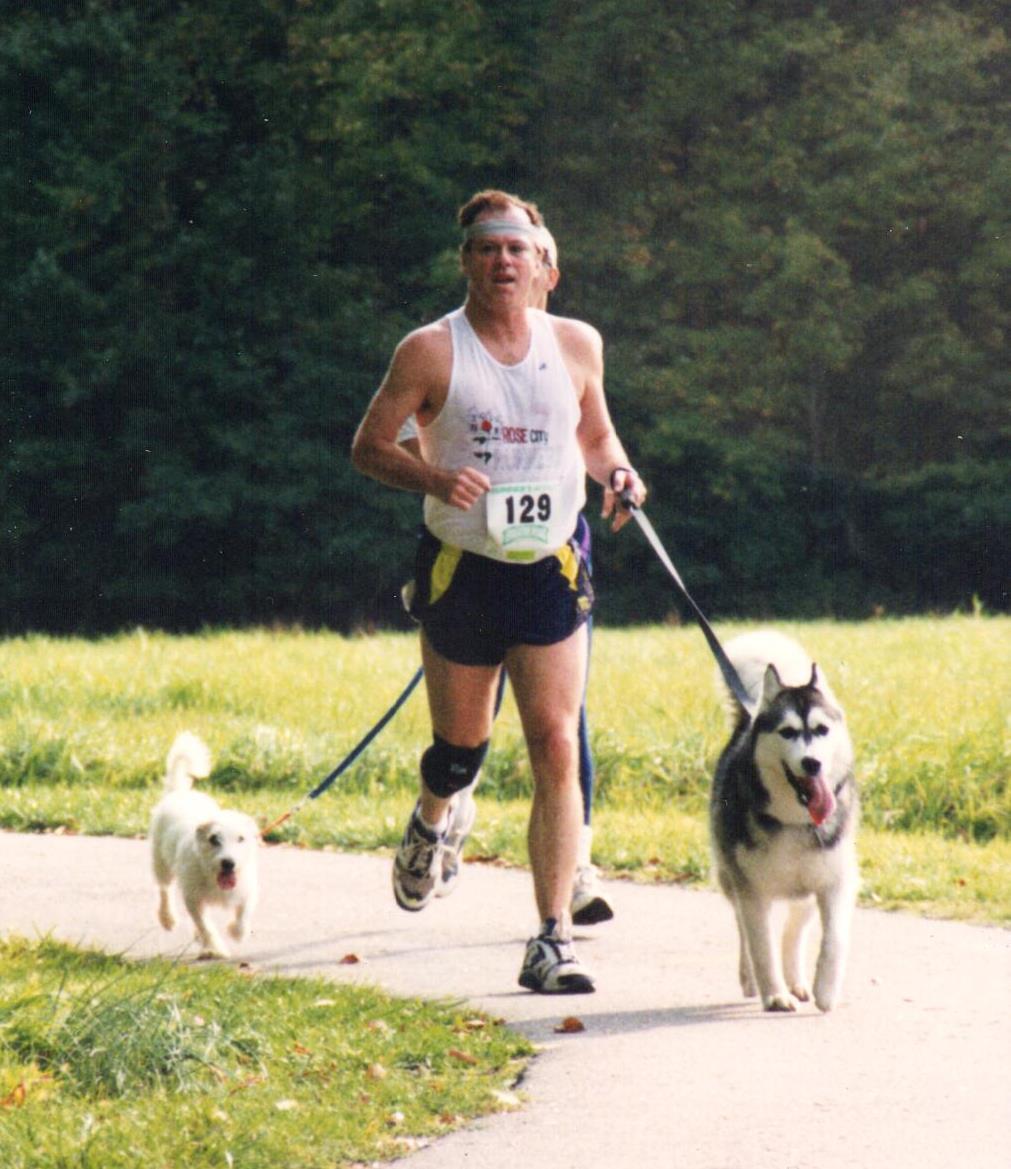 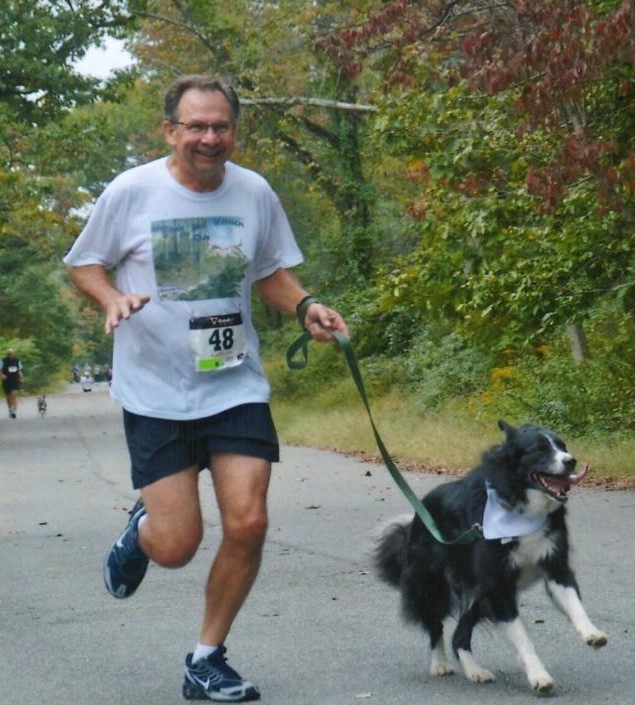 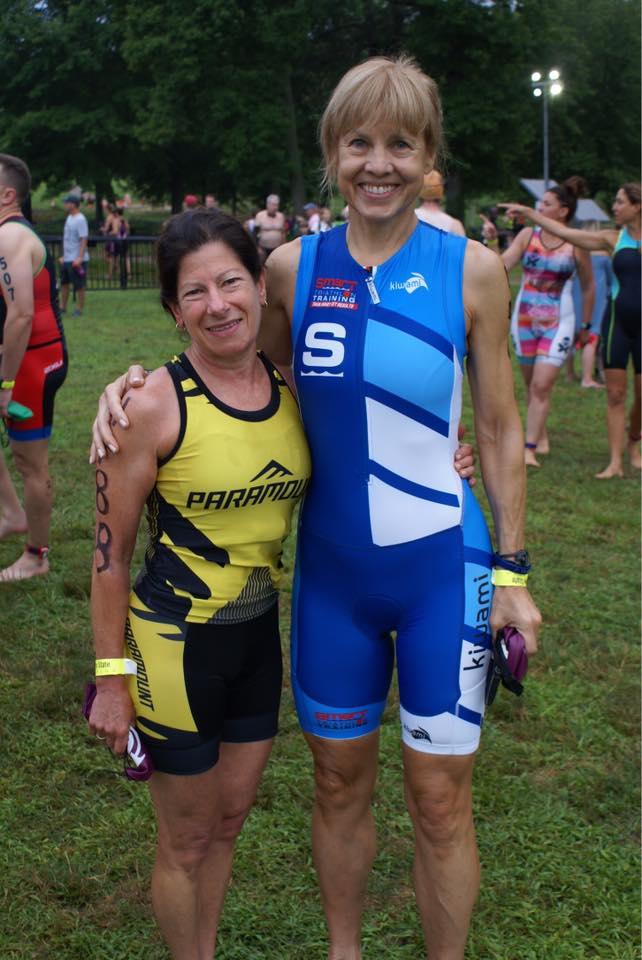 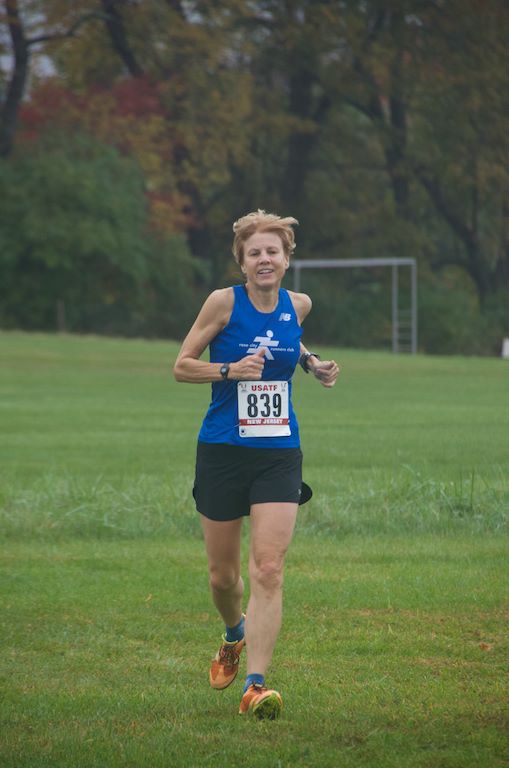 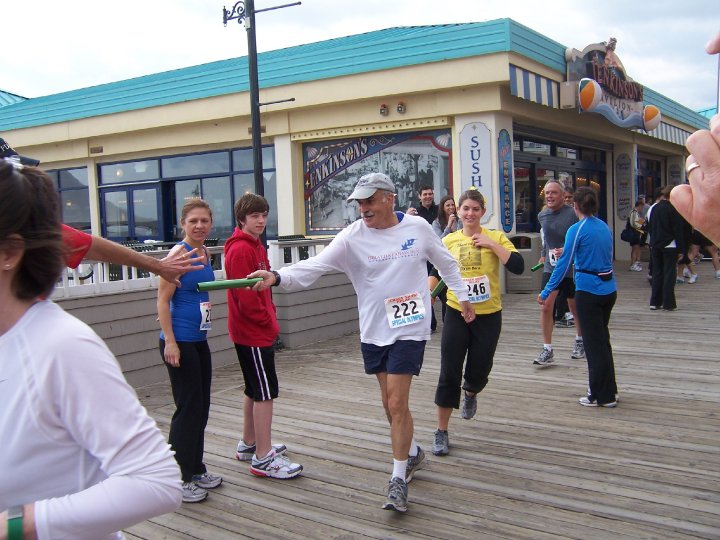 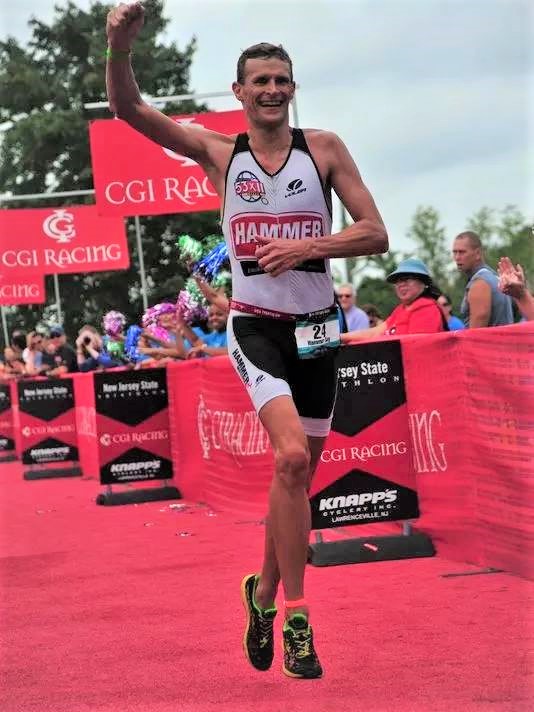 Doug Clark

 Kona Masters IronMan Champ
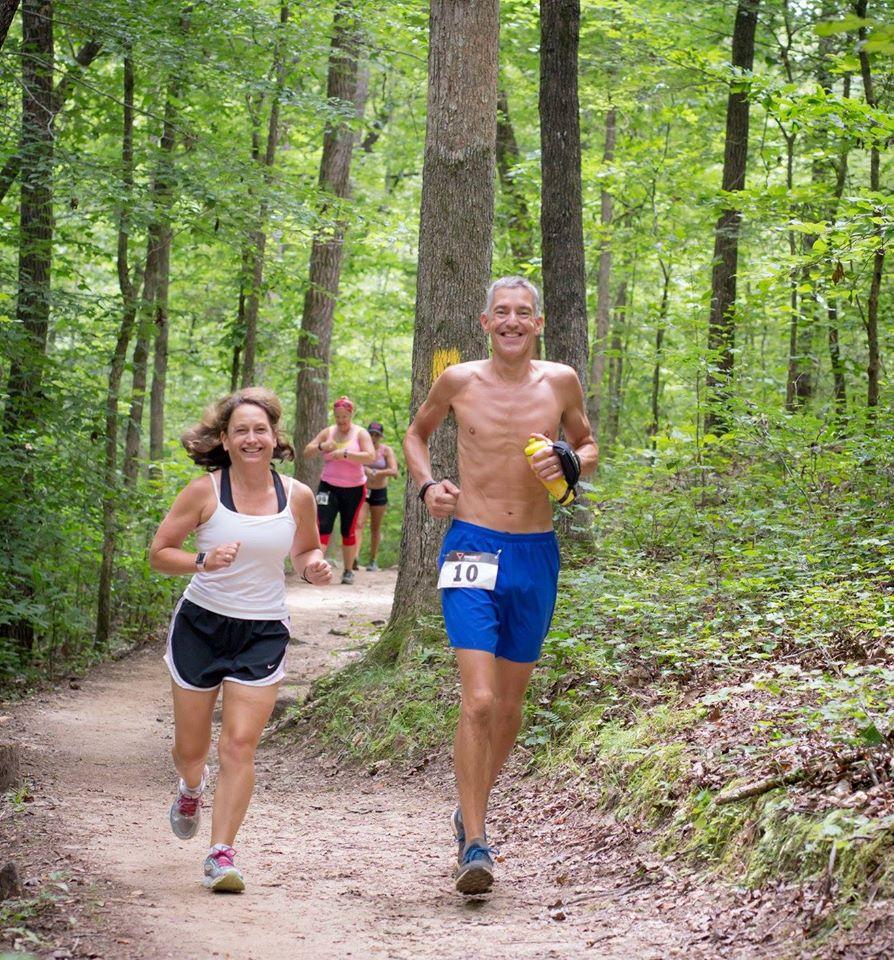 Jim and Delaney are cruising.
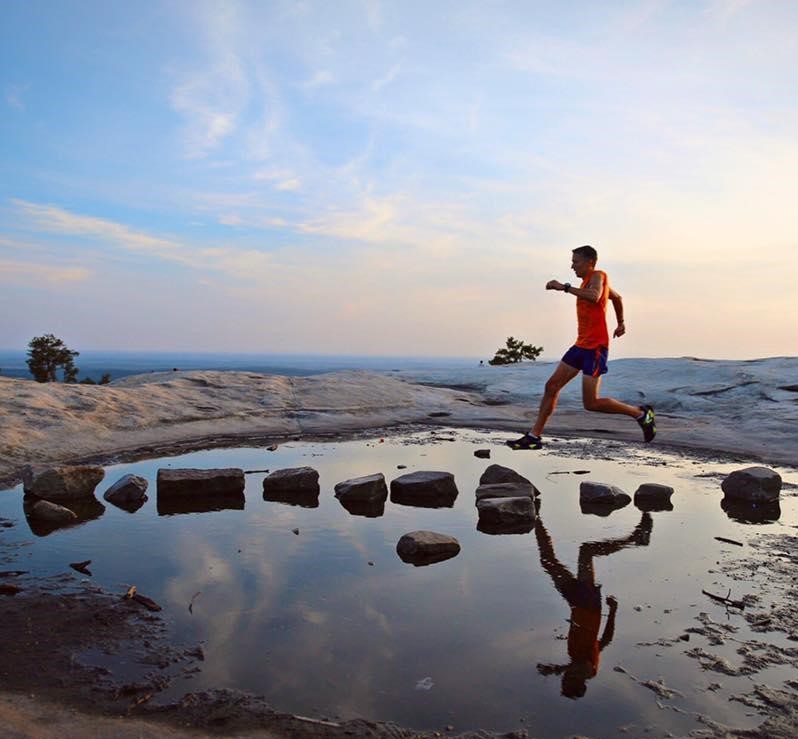 Jim has a really good Facebook page here.
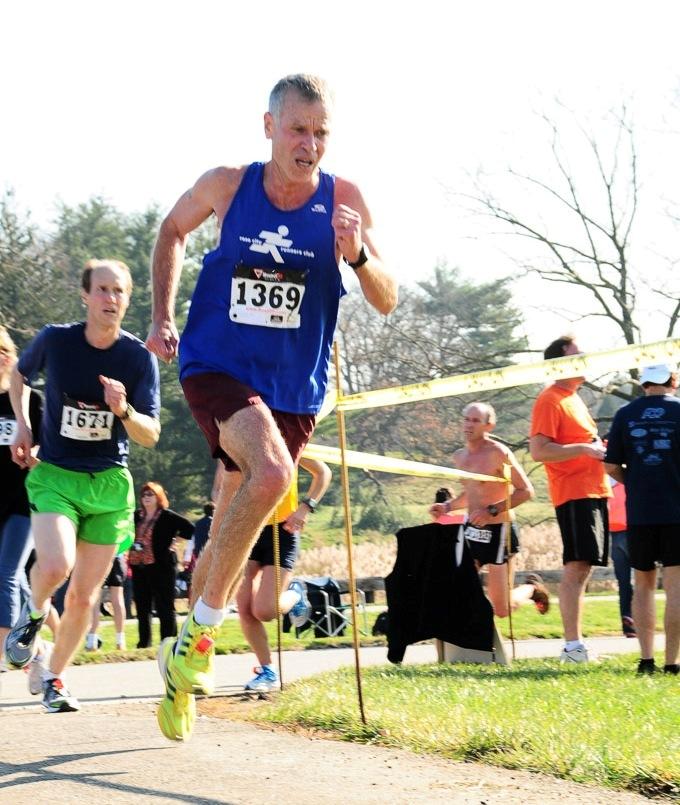 Fast finish at Giralda
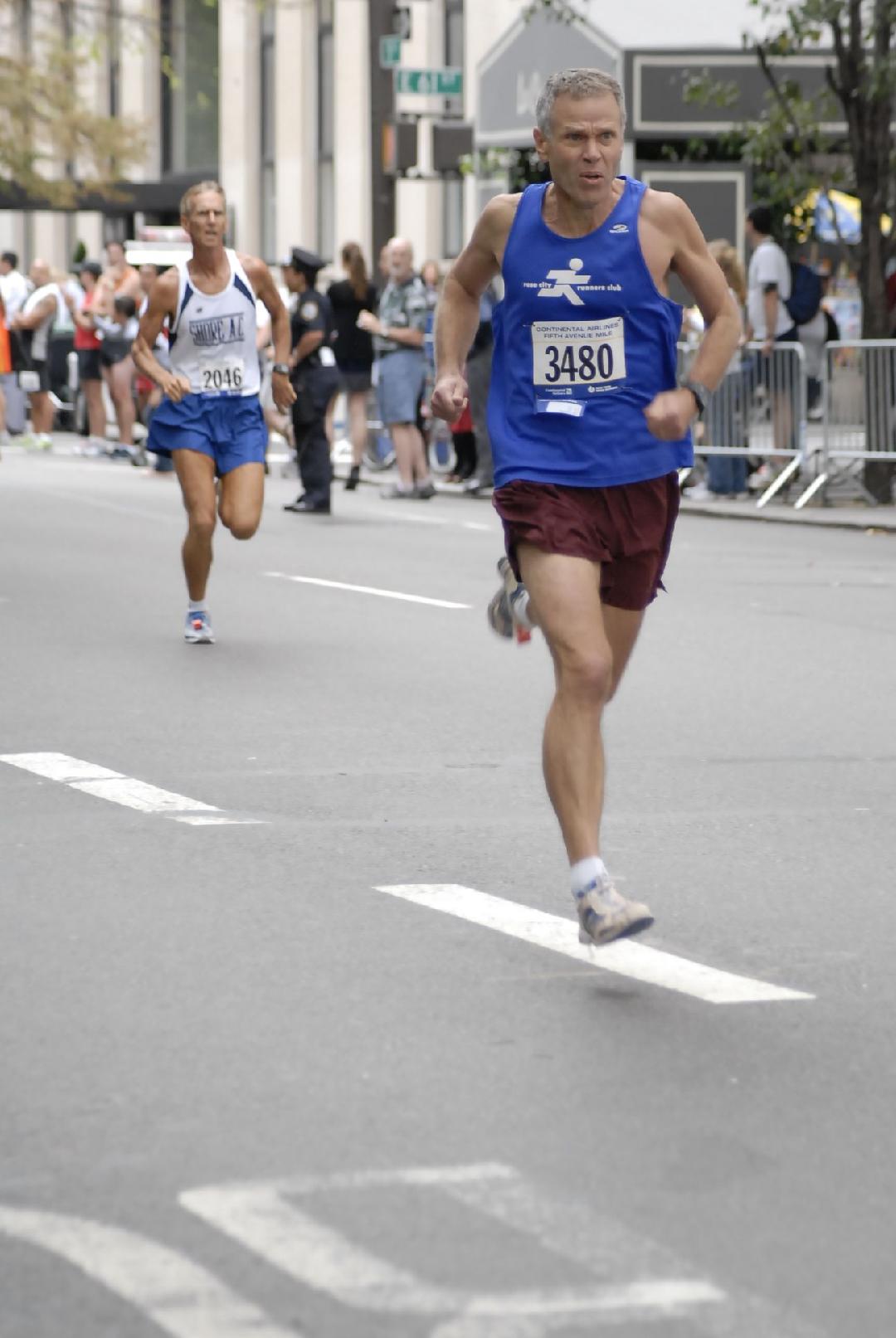 Even faster finish at the Fifth Avenue Mile in NYC
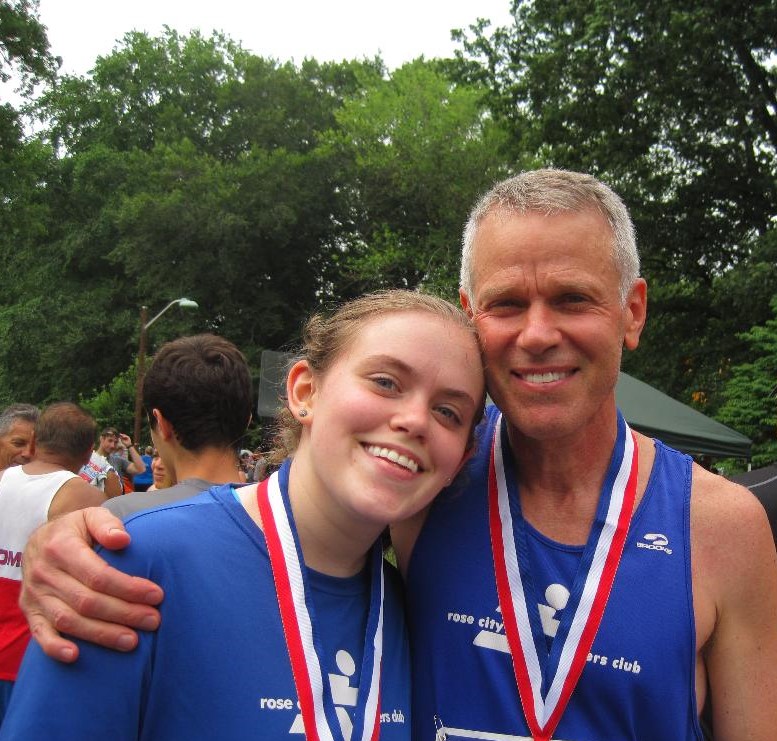 Chuck and Carla win Father/Daughter at Firecracker Four
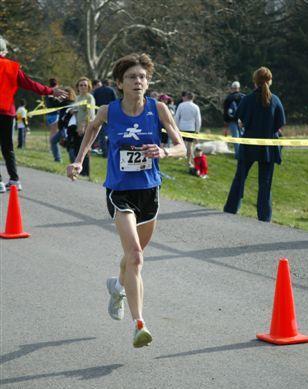 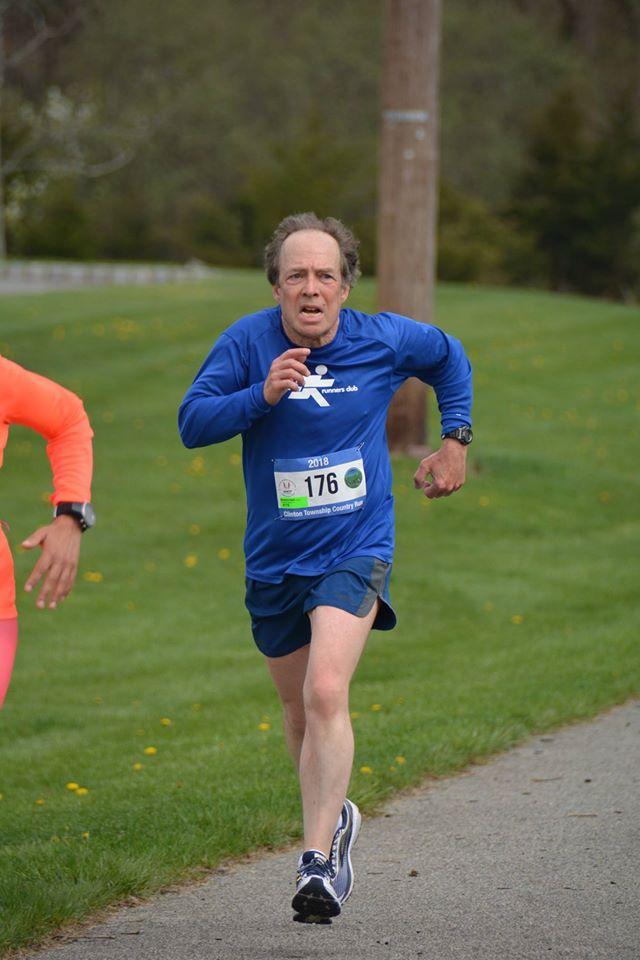 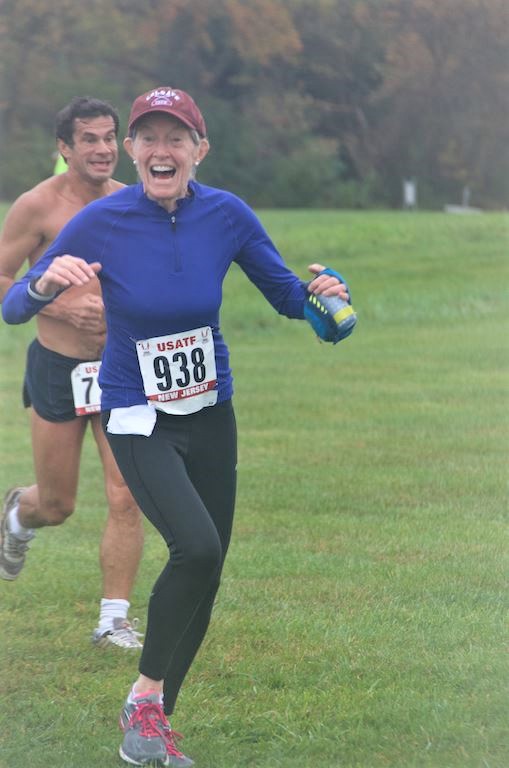 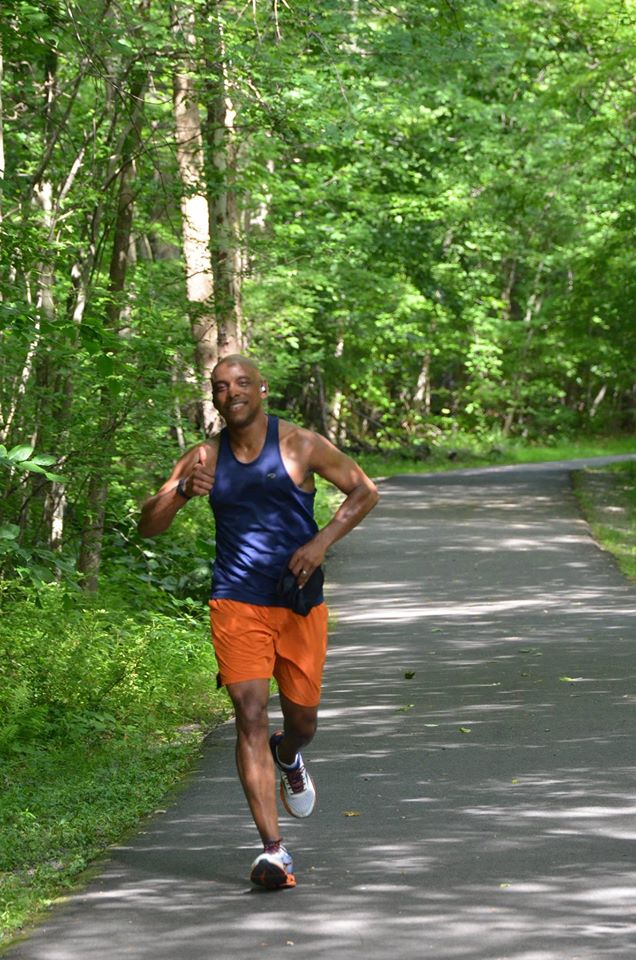 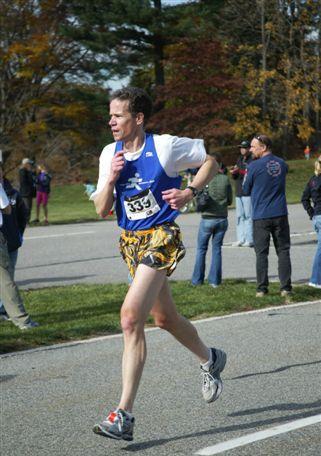 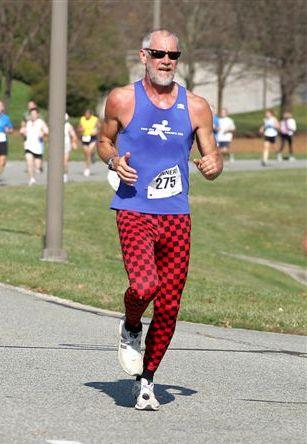 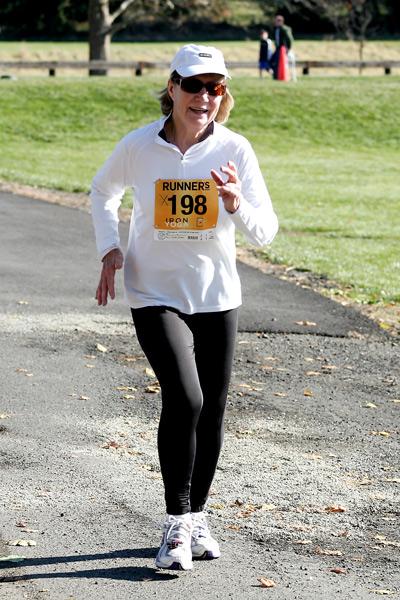 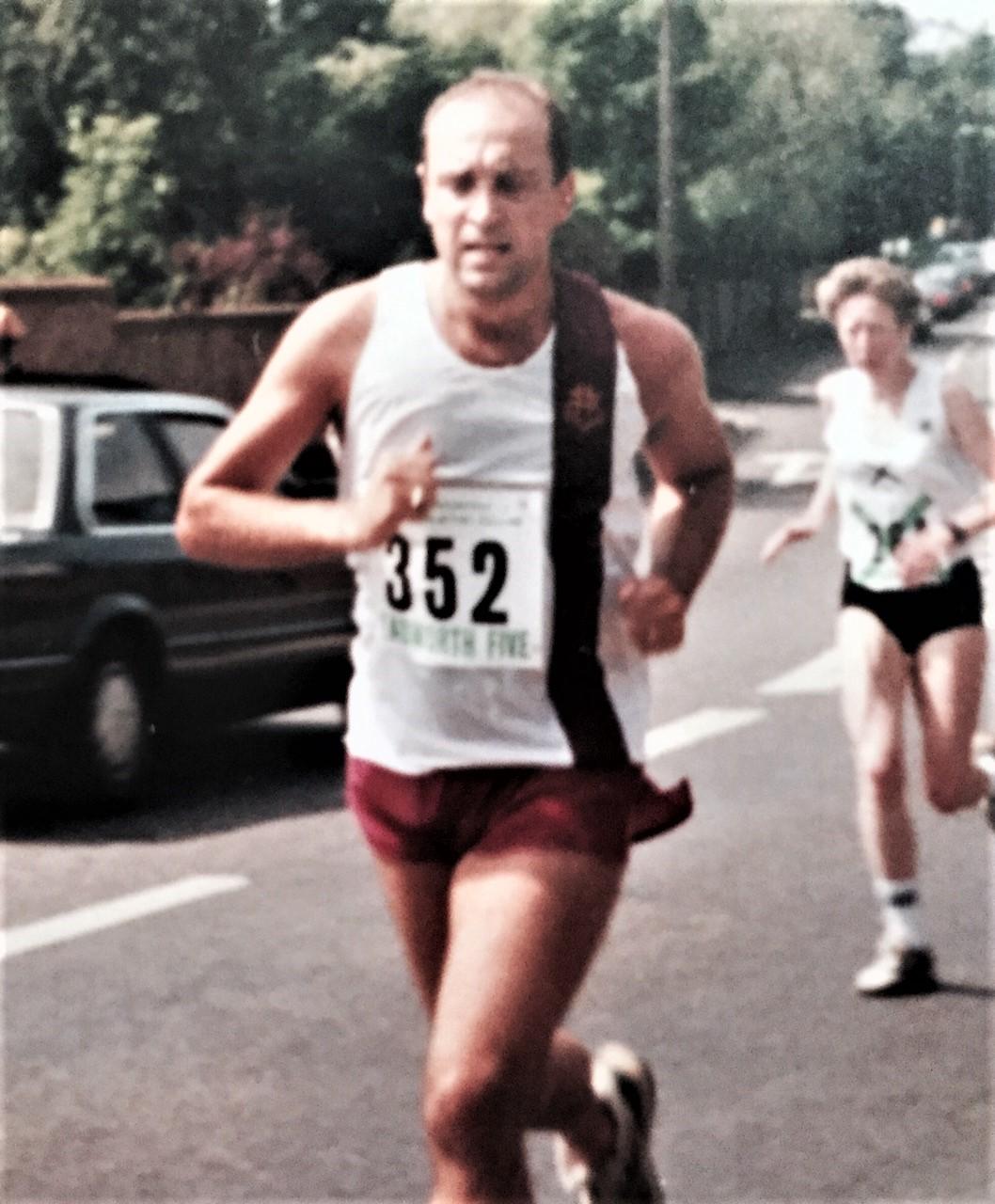 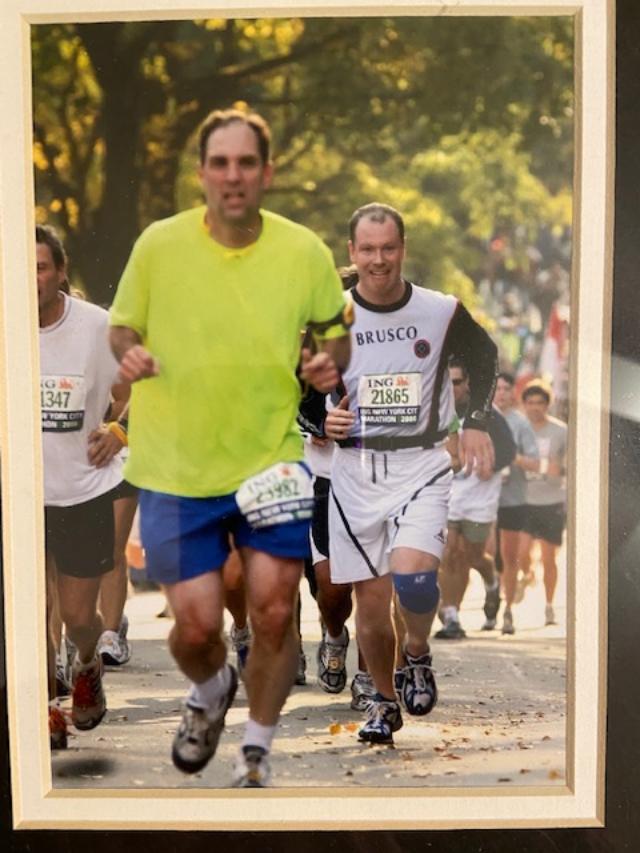 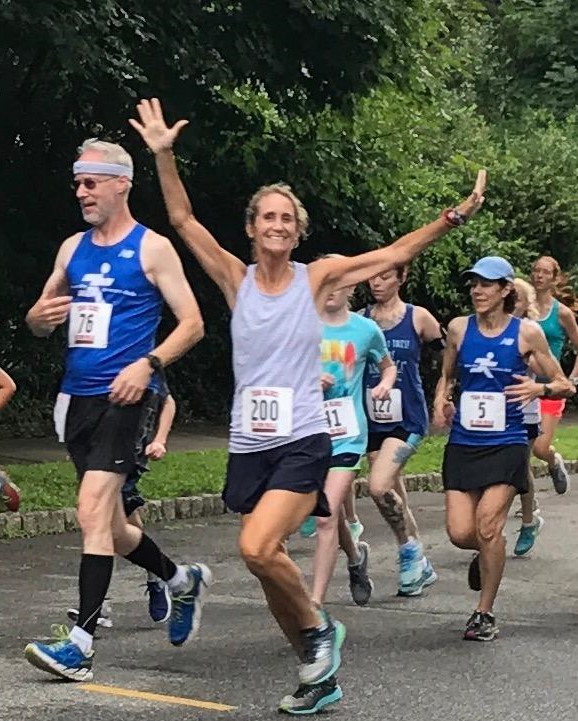 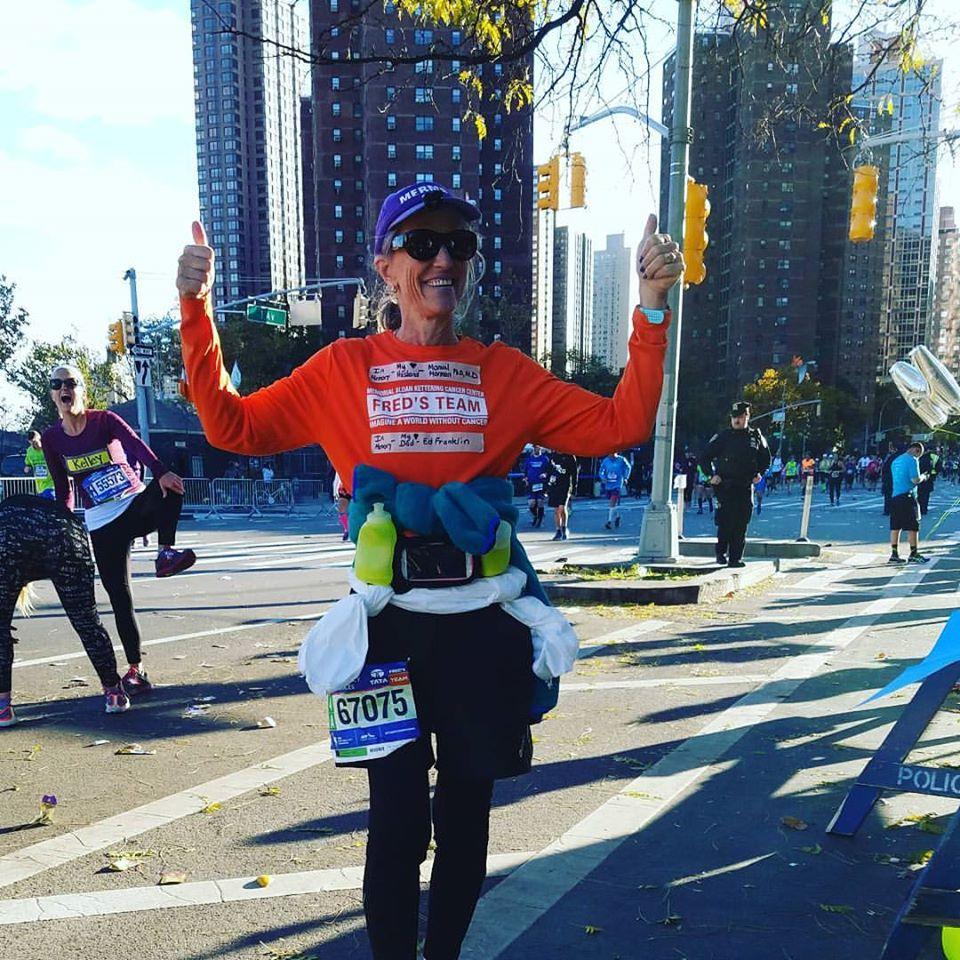 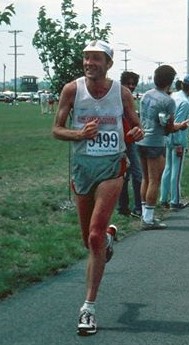 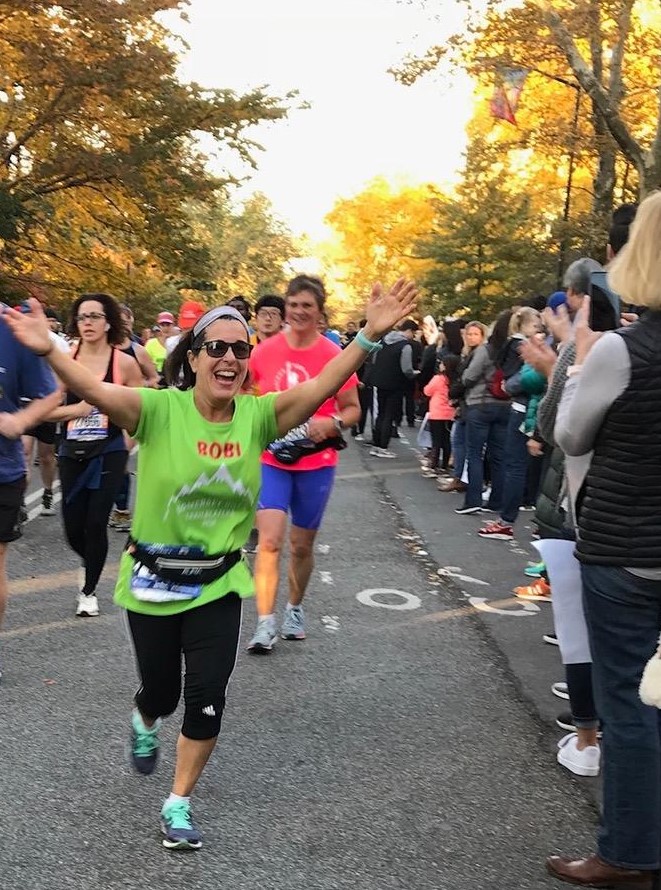 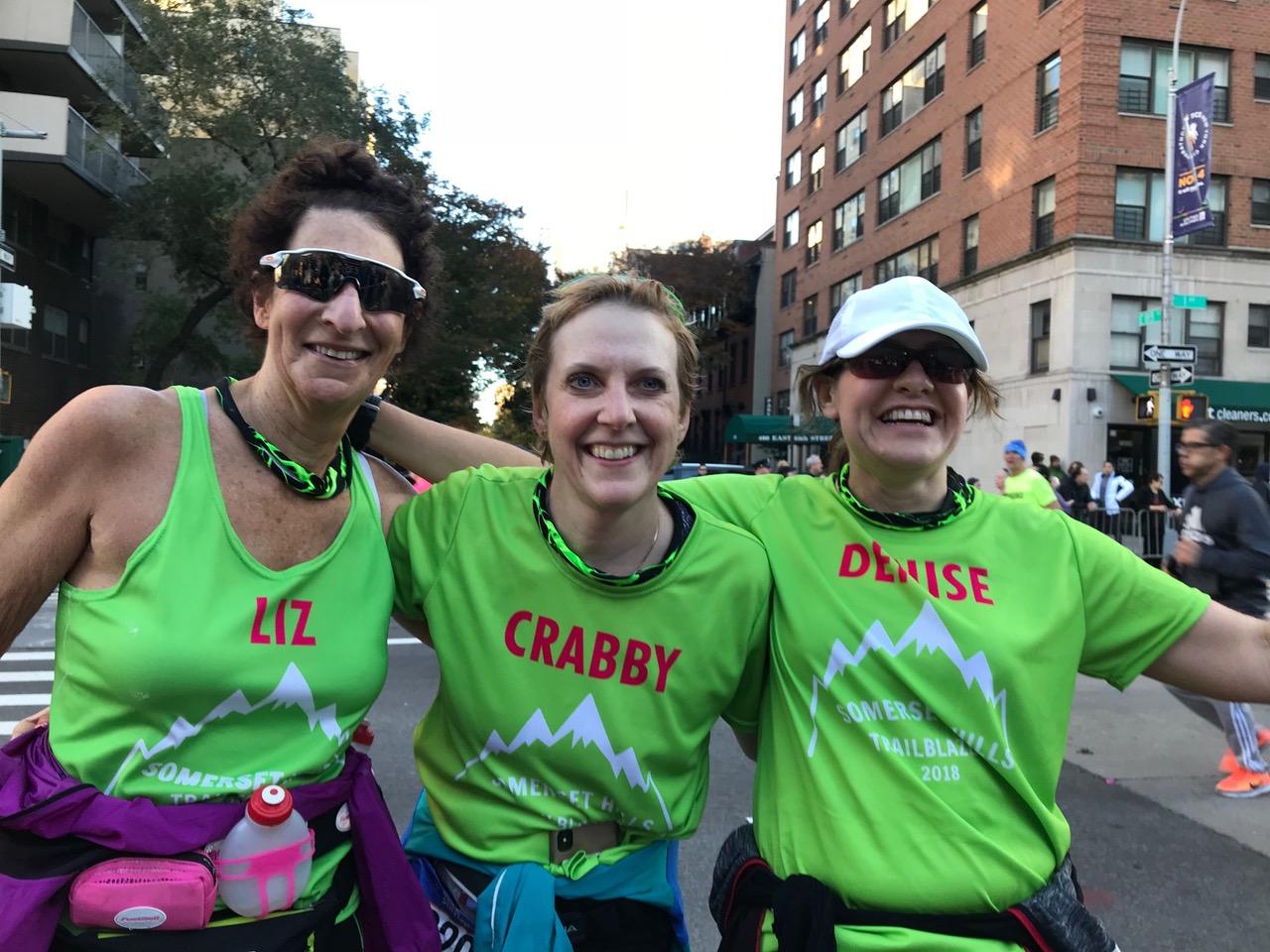 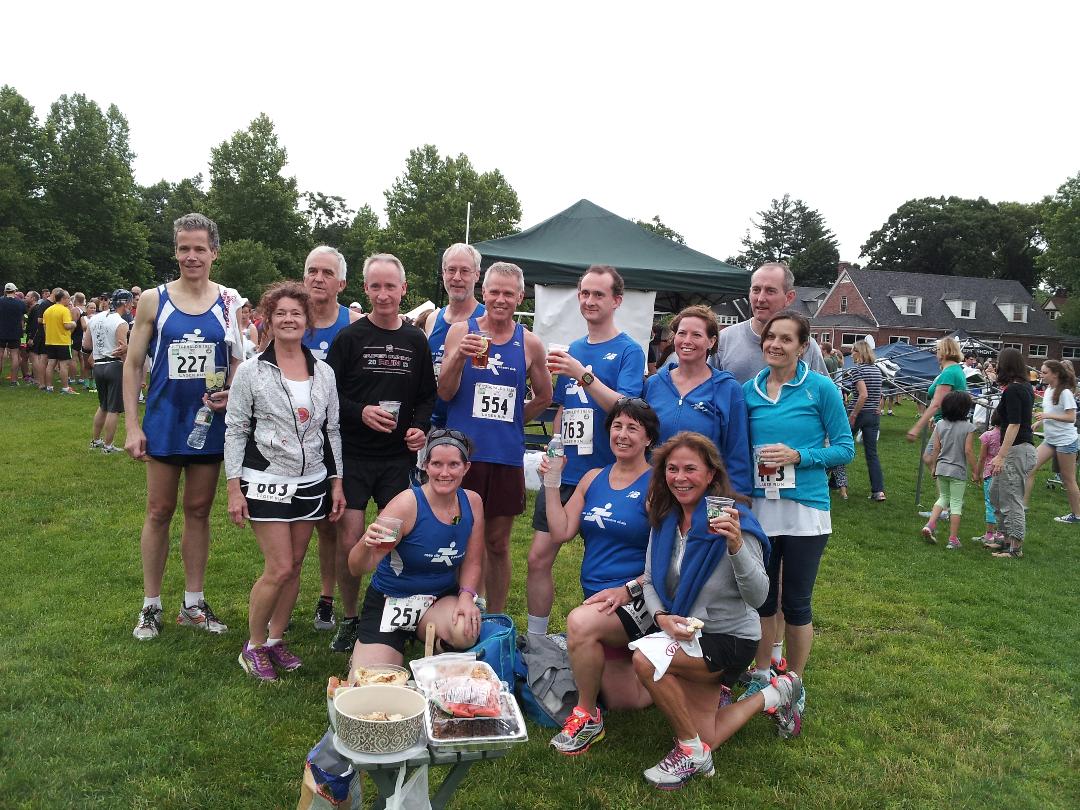 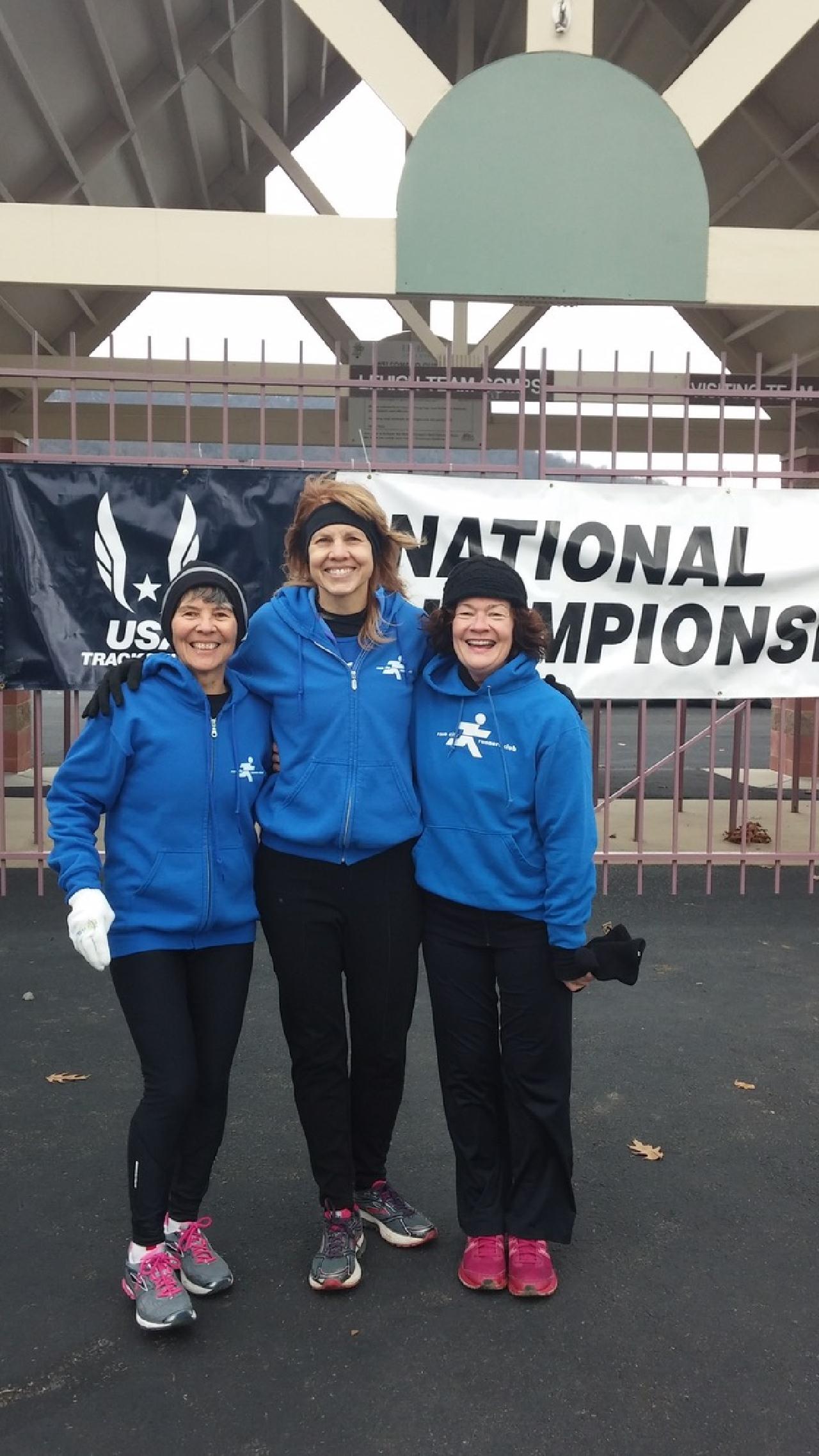 Lynda, Cande and Aileen at the Nationals